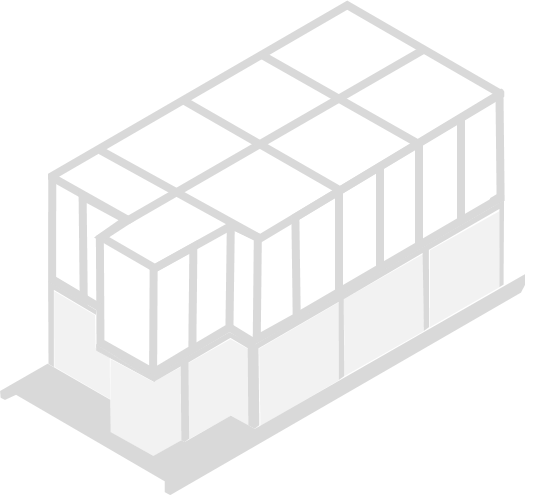 ENVIRONMENTALLY CONTROLLED TEST CHAMBER
Nicholas Blenker | Tucker Hall | David Wilson
TEAM 503
Meet Team 503
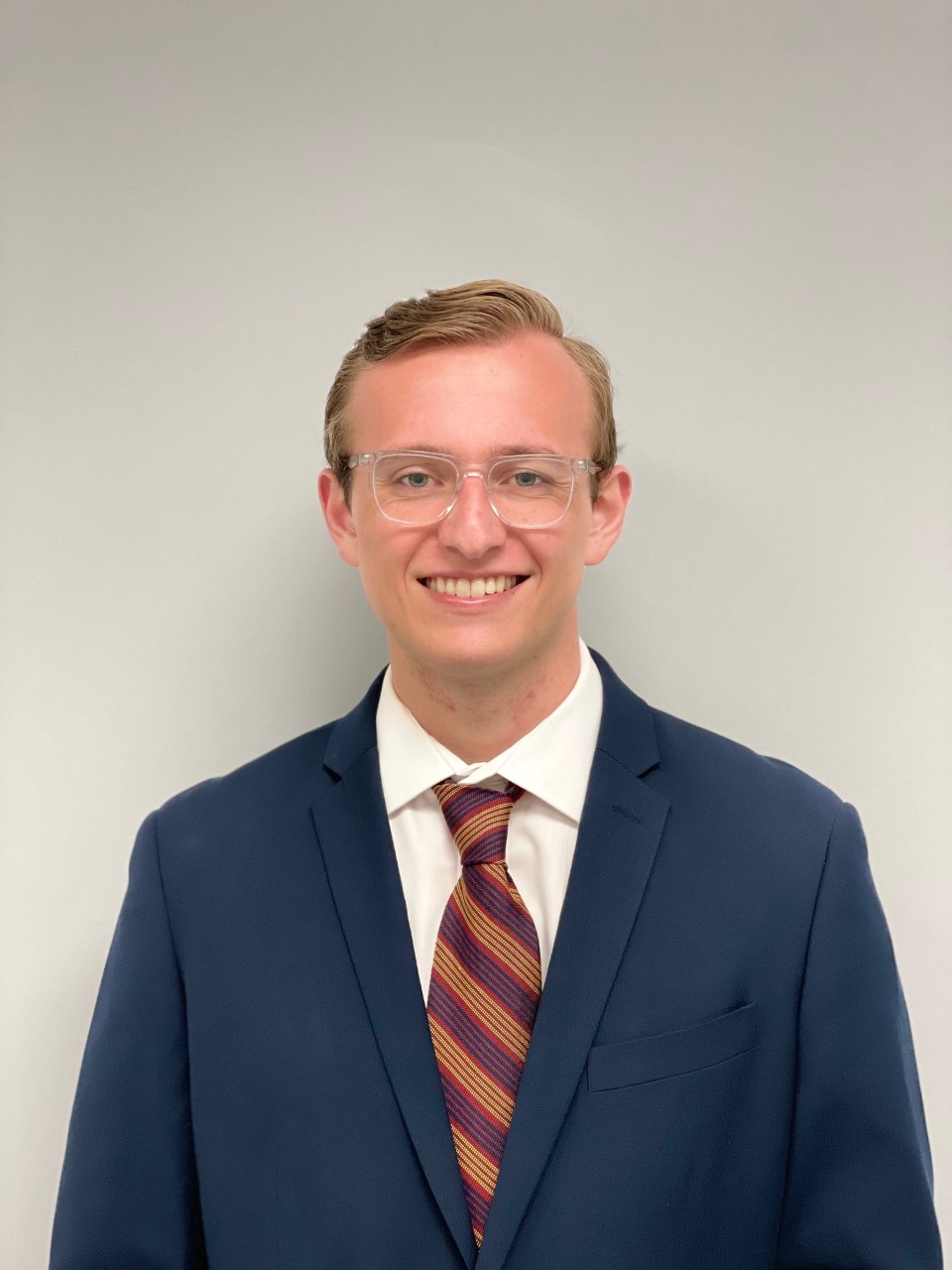 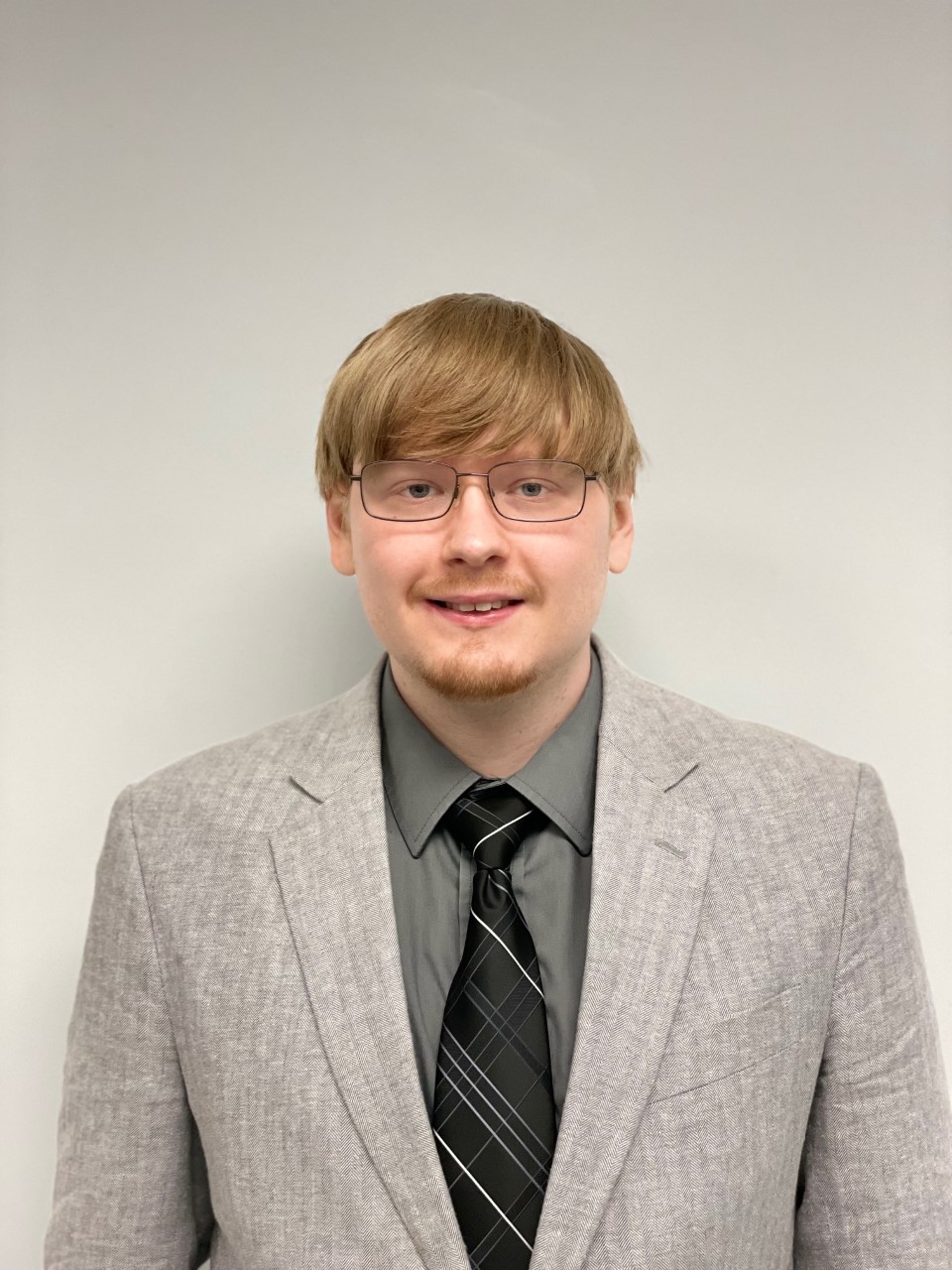 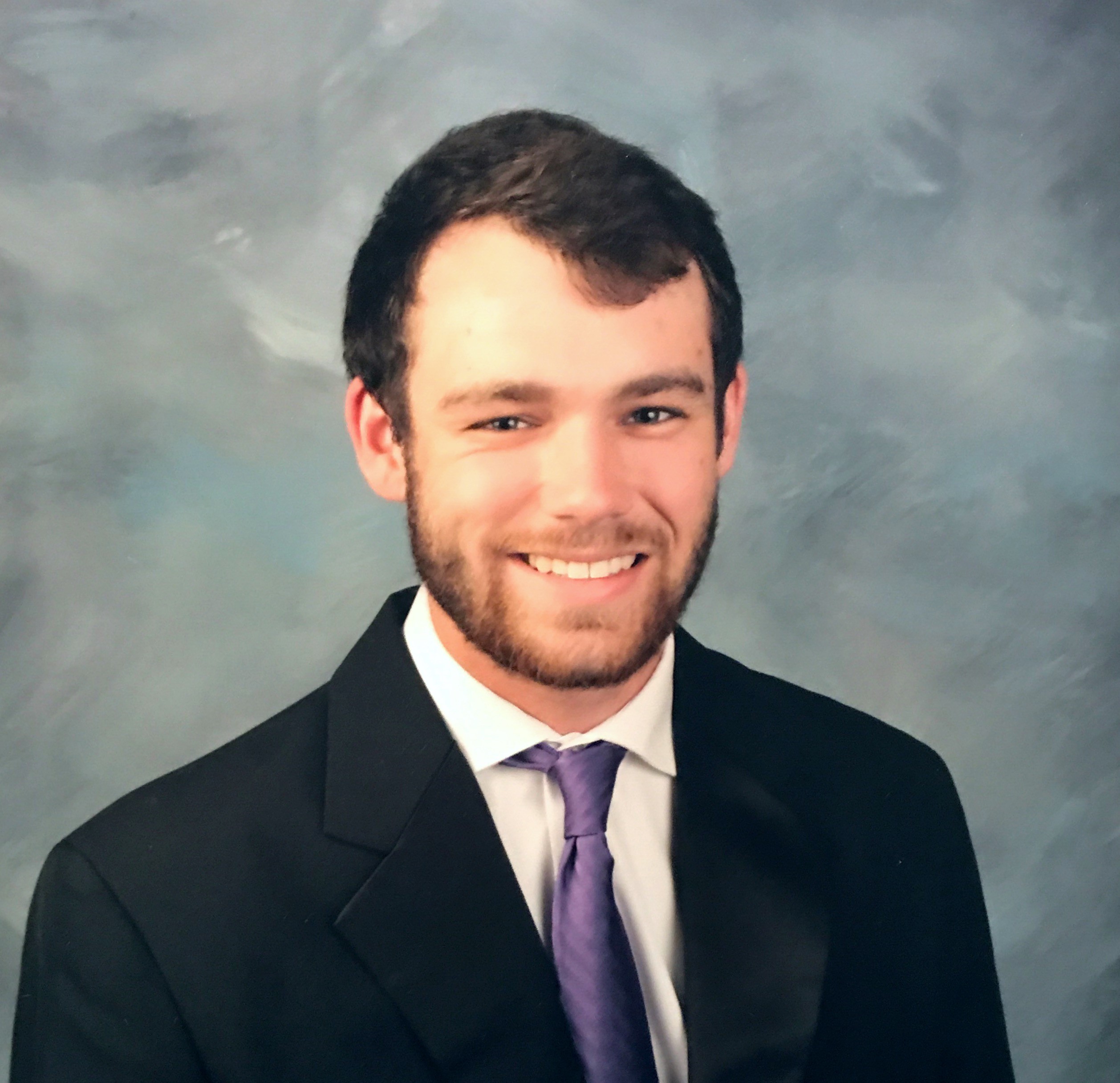 Nicholas Blenker
David Wilson
Tucker Hall
Tucker Hall
Controls Engineer
Design Engineer
Systems Engineer
Team 503
2
Sponsor & Advisor
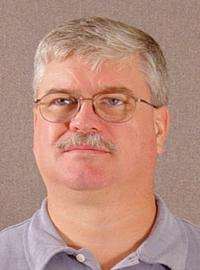 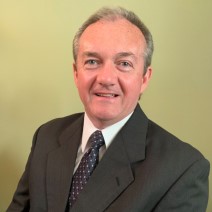 Keith Larson
William Bilbow
FAMU-FSU College of Engineering
Danfoss
Nicholas Blenker
3
Project Objective
Validate the existing design of an environmental testing chamber and deliver an assembly that regulates its internal temperature and humidity for use in a laboratory environment
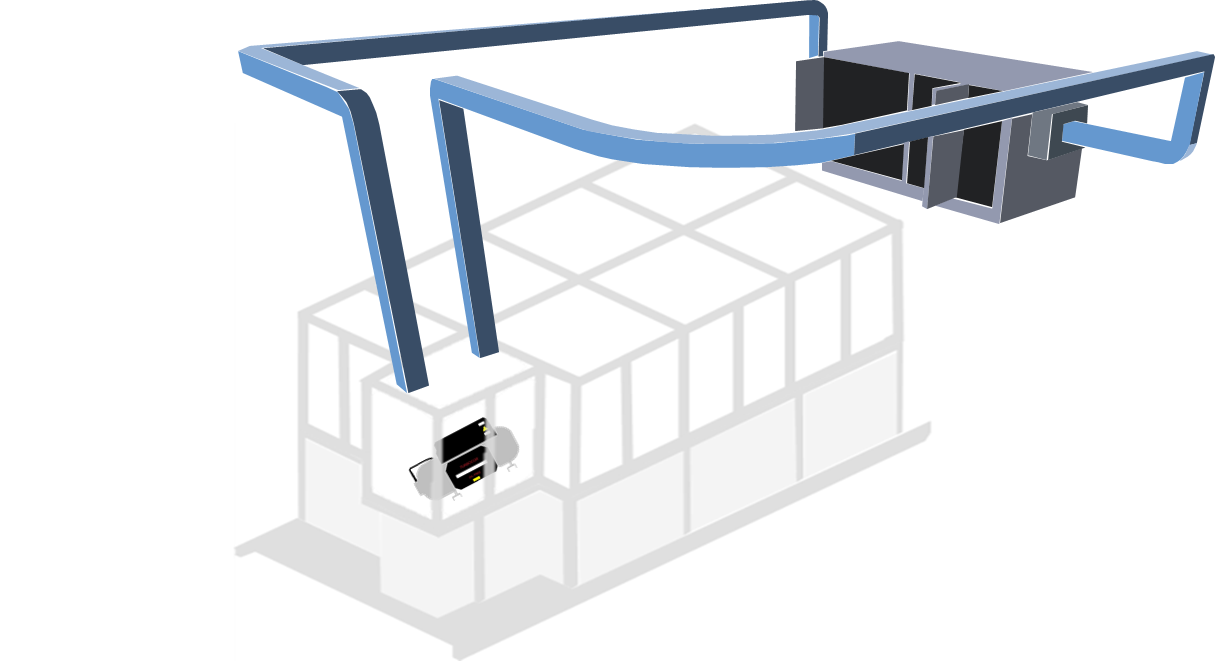 Nicholas Blenker
4
Project Background
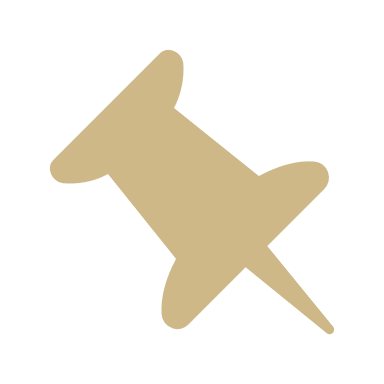 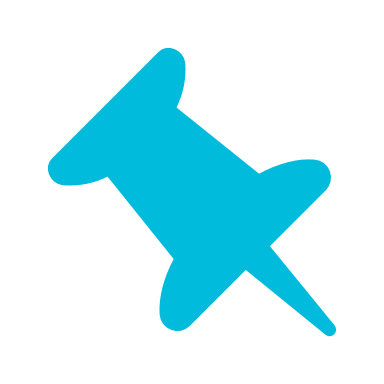 Project Start
2019
Created a Bill of Materials
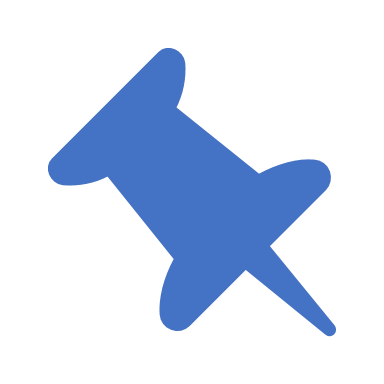 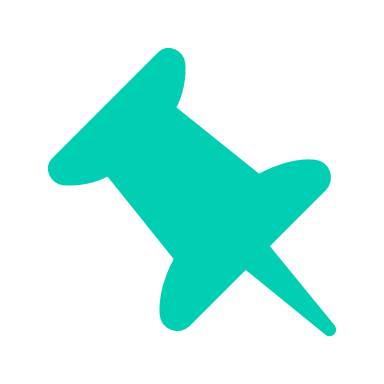 Danfoss Project Approval
CAD and 
Calculations
Nicholas Blenker
5
Motivation
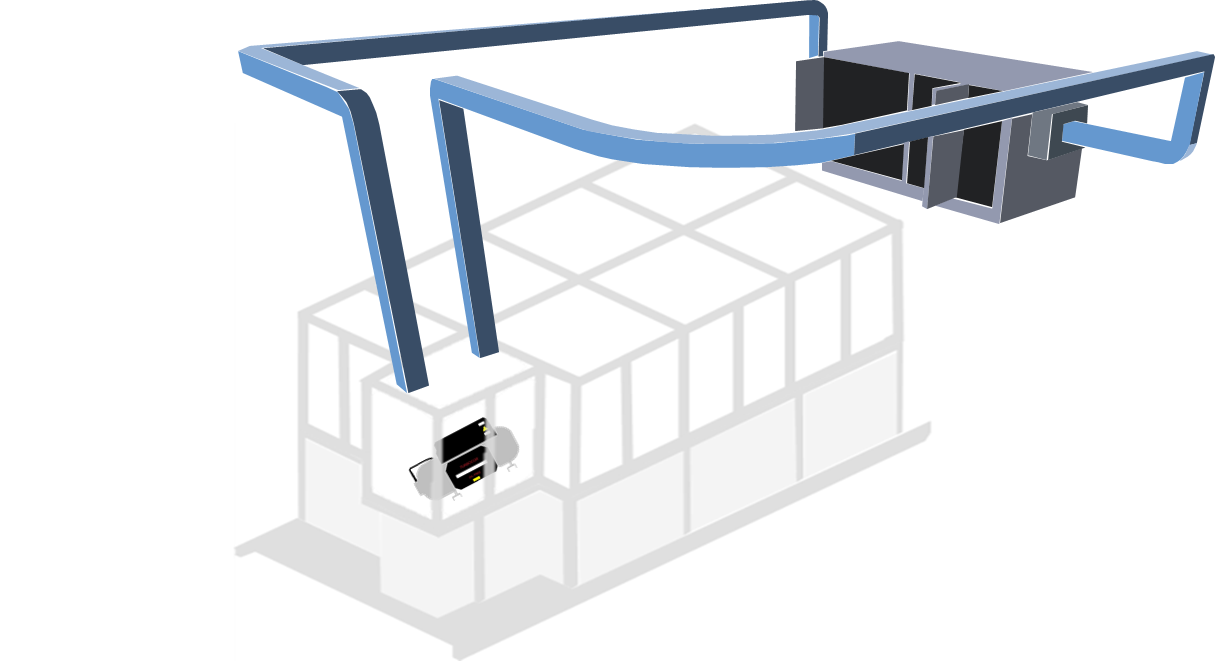 DUCTWORK
TREATED AIR
AIR HANDLING
UNIT
RETURN AIR
CONTROL
VOLUME
CHAMBER
COMPRESSOR
Nicholas Blenker
6
Assumptions
The test rig will rest on a flat and level surface
The size of the compressor is unchanging
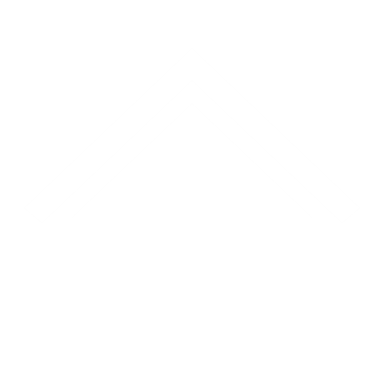 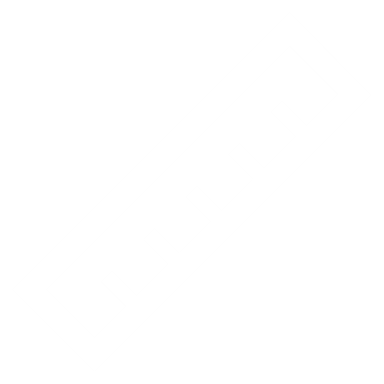 Conductive heat from the compressor is negligible
The existing support has adequate load capacity
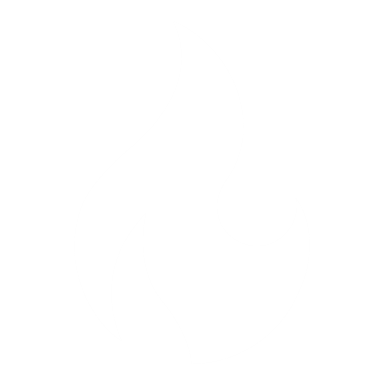 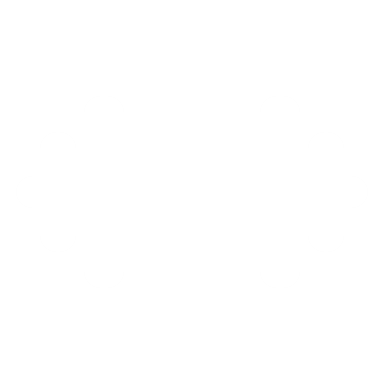 Nicholas Blenker
7
Key Goals
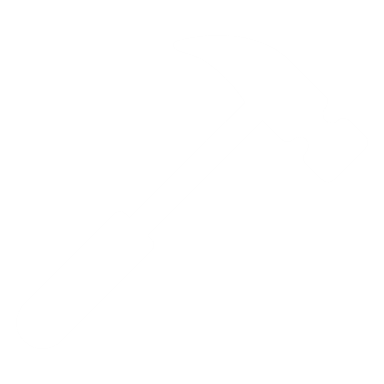 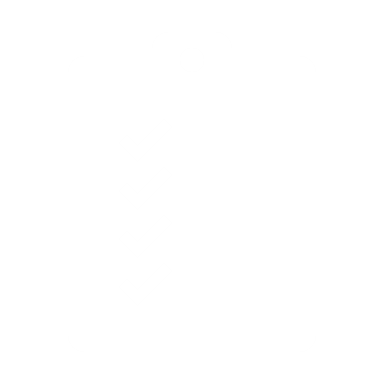 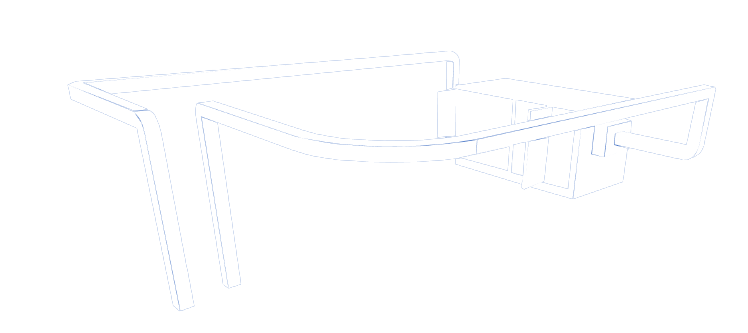 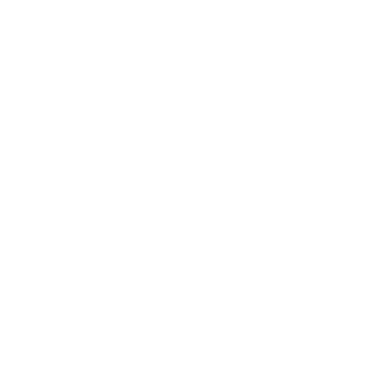 Implement
Validate
Finalize
Nicholas Blenker
8
Targets & Metrics
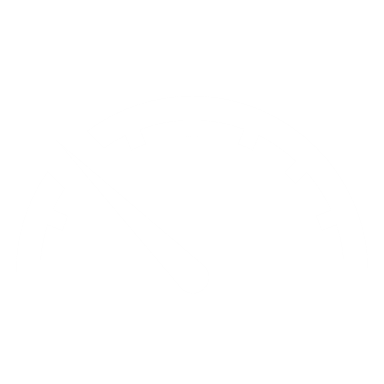 Support
Accessibility
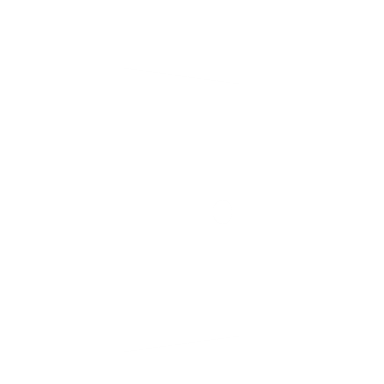 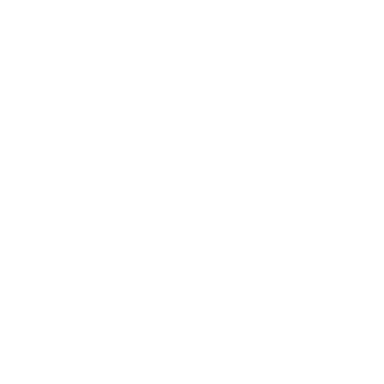 Control
Nicholas Blenker
9
Targets & Metrics
Support
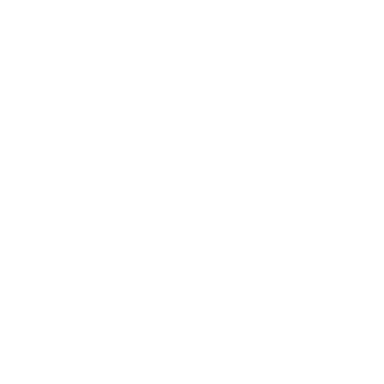 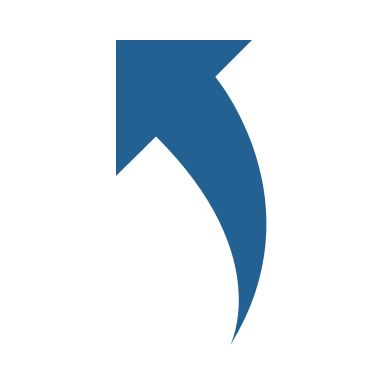 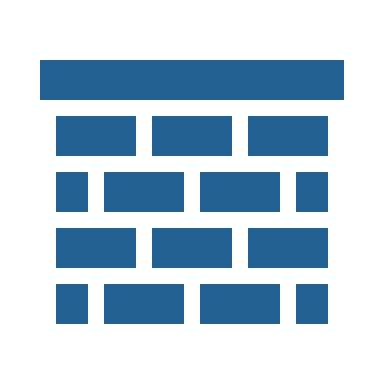 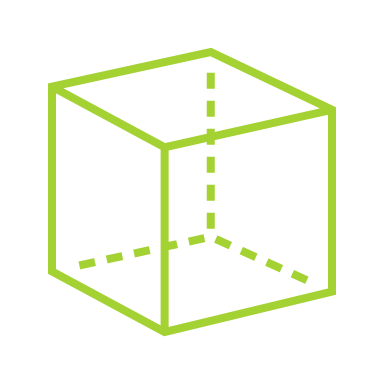 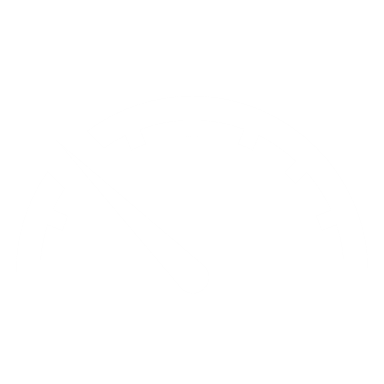 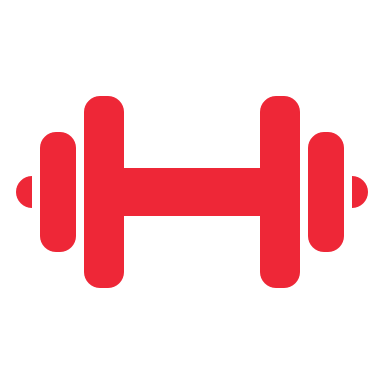 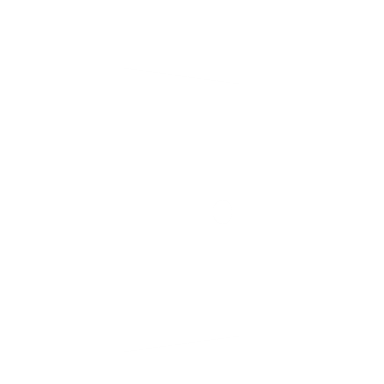 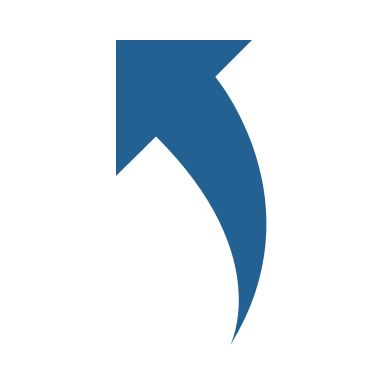 Nicholas Blenker
10
Targets & Metrics
Control
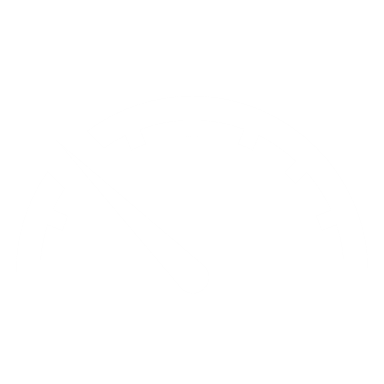 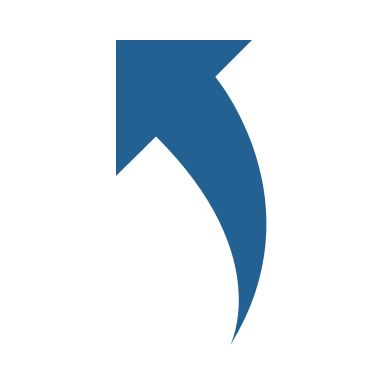 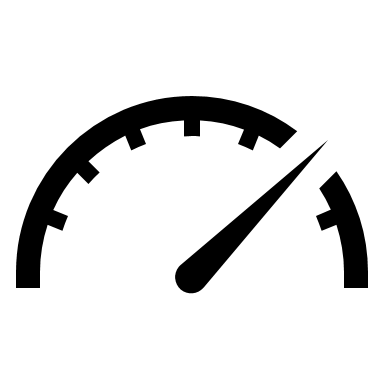 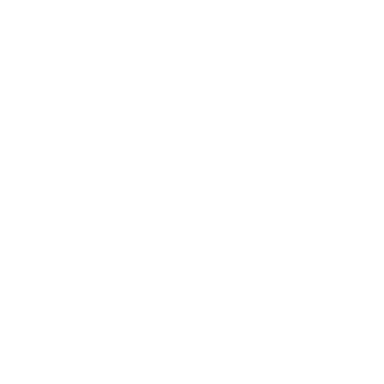 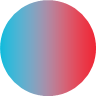 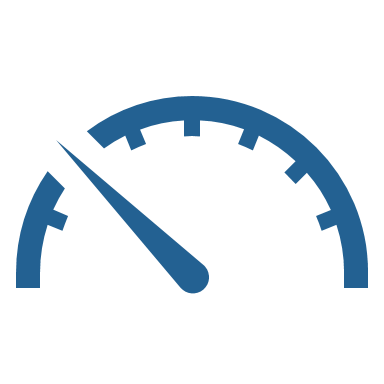 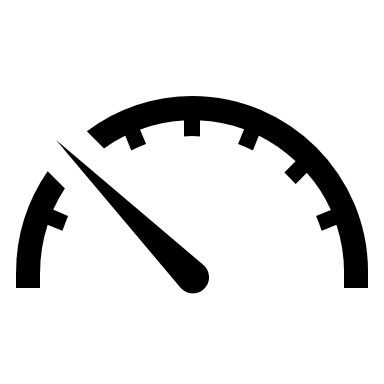 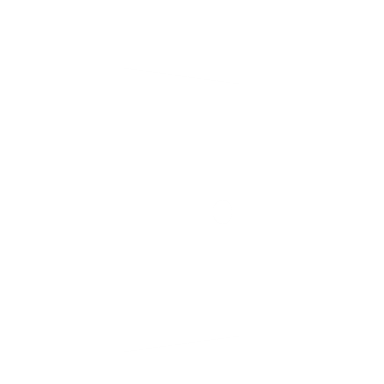 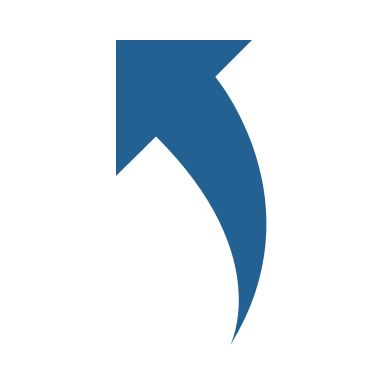 50°C
10°C
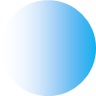 95%
0%
Nicholas Blenker
11
Targets & Metrics
Control
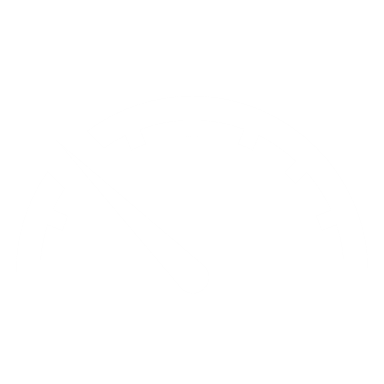 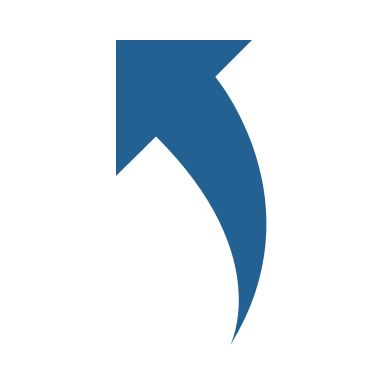 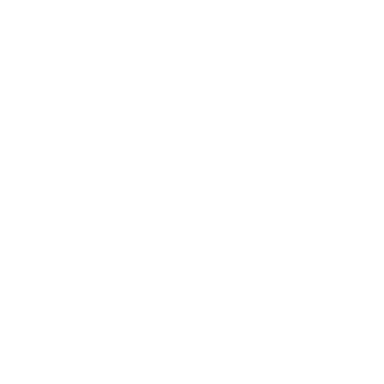 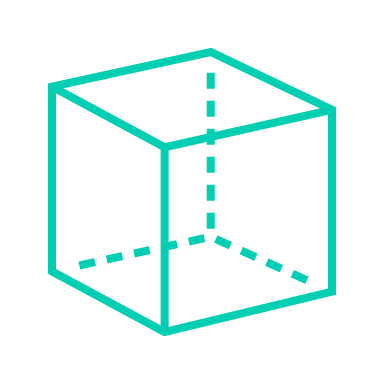 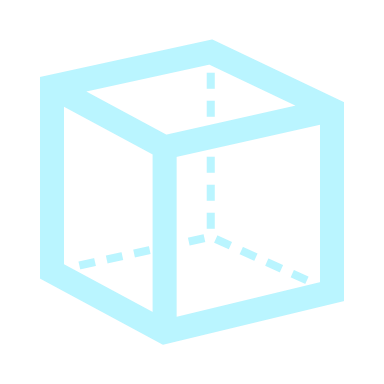 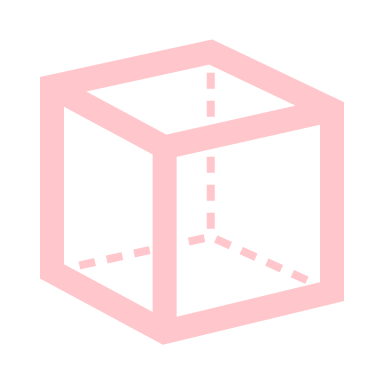 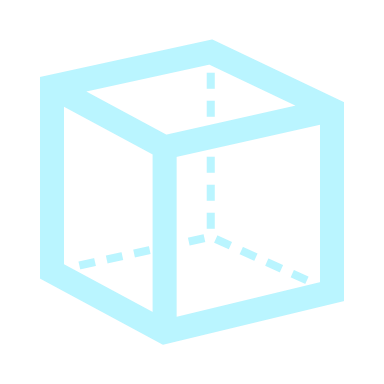 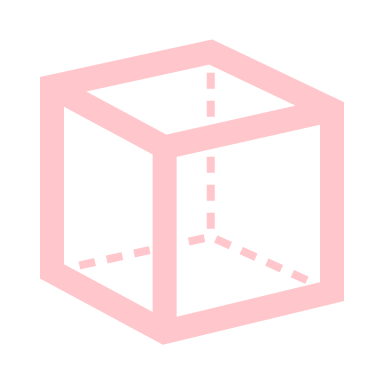 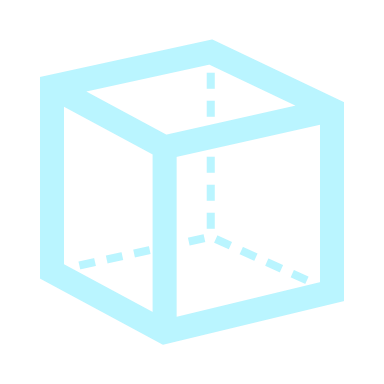 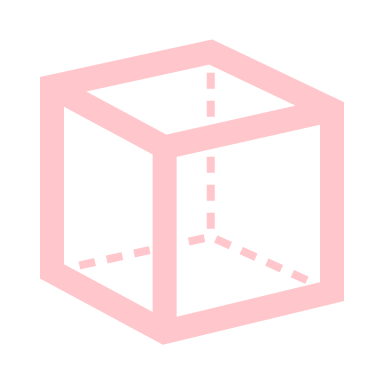 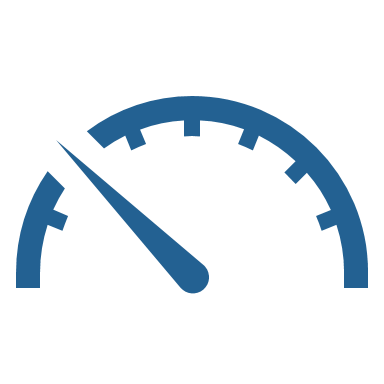 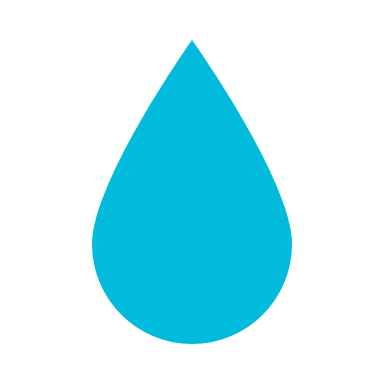 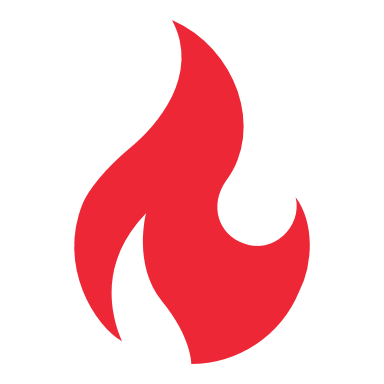 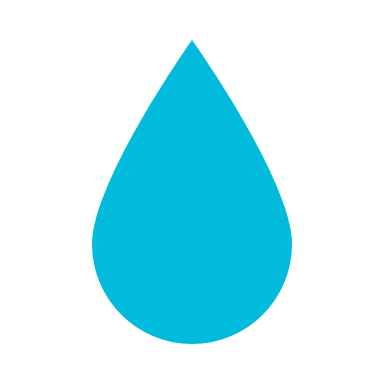 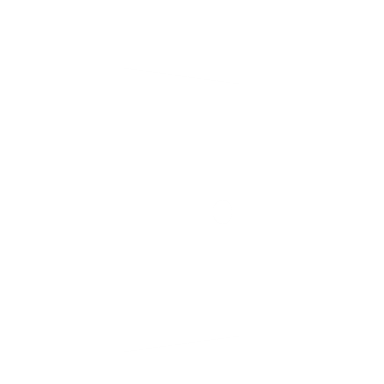 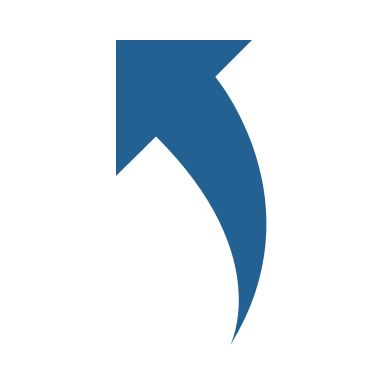 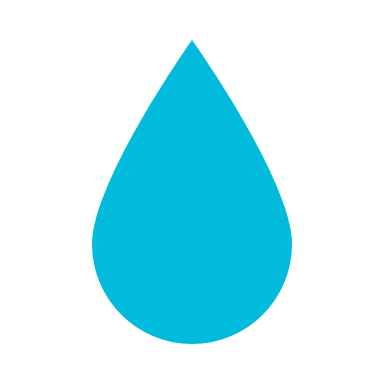 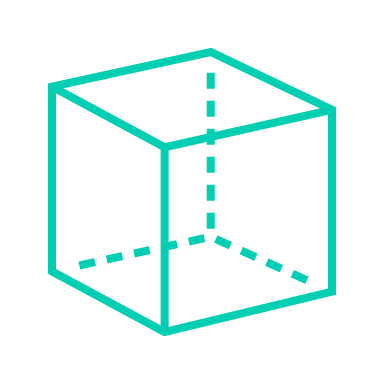 Nicholas Blenker
12
Targets & Metrics
Control
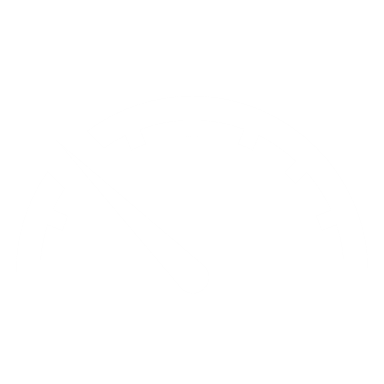 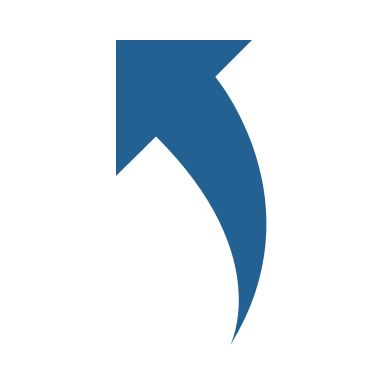 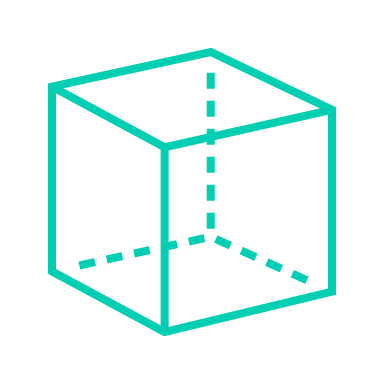 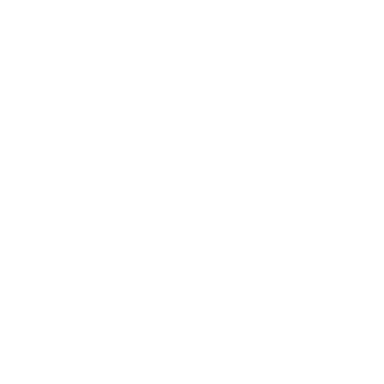 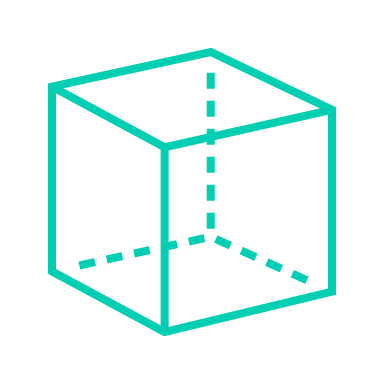 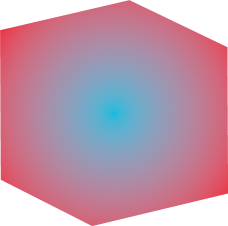 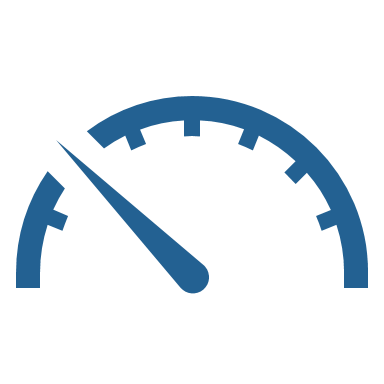 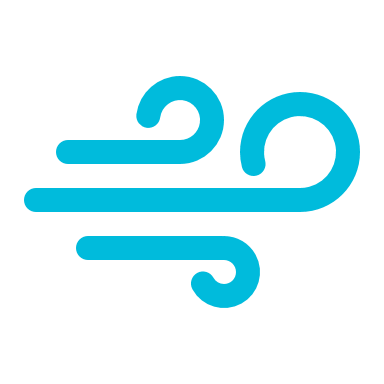 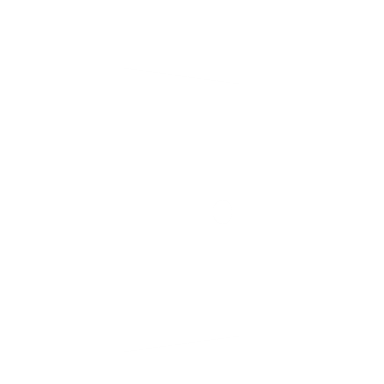 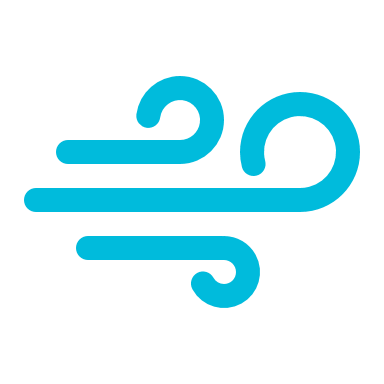 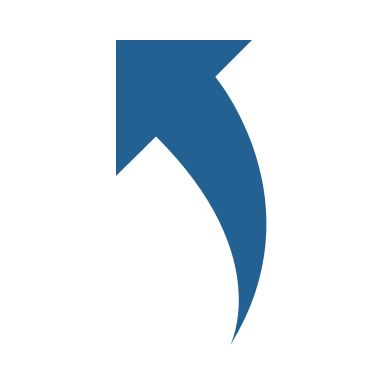 Nicholas Blenker
13
Targets & Metrics
Accessibility
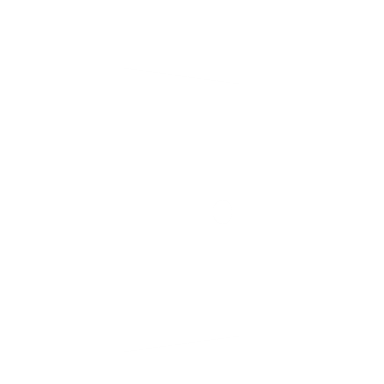 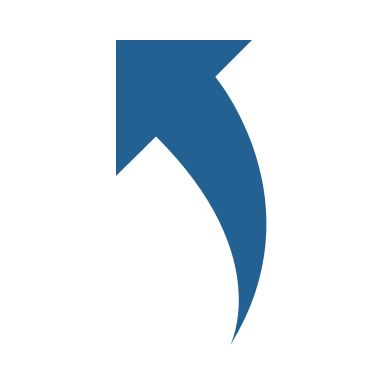 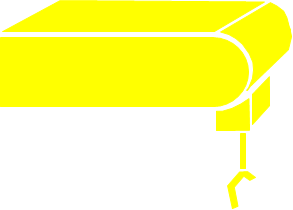 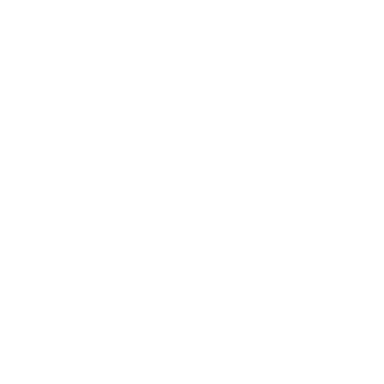 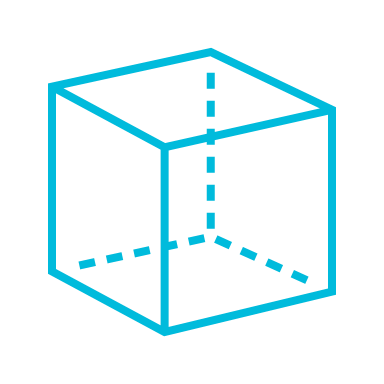 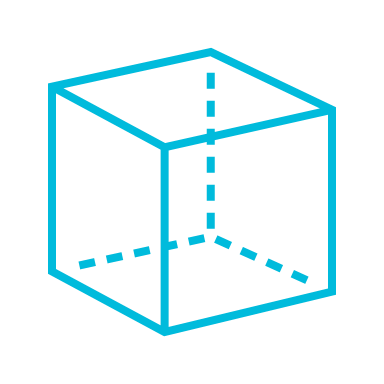 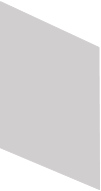 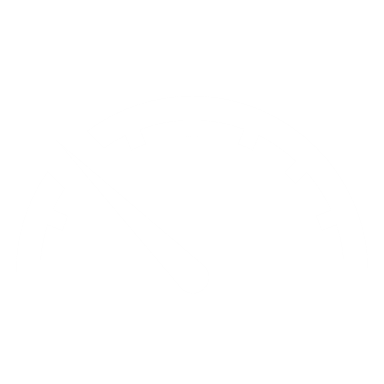 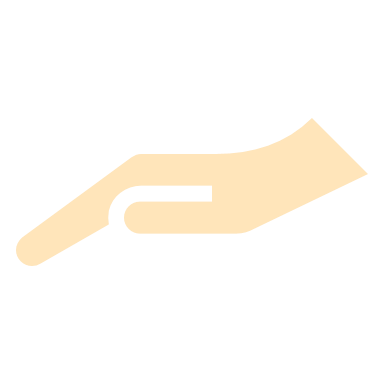 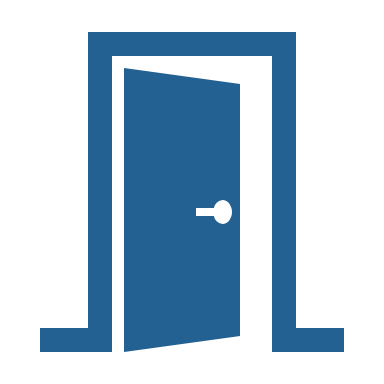 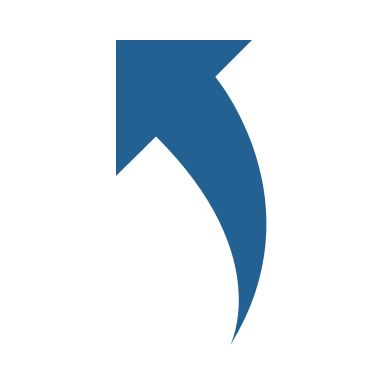 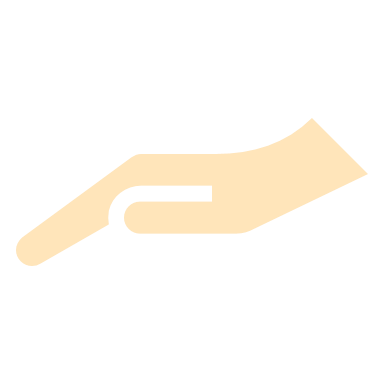 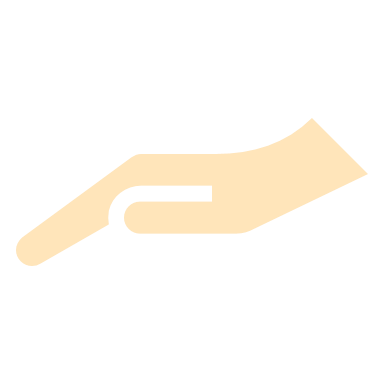 Nicholas Blenker
14
Targets & Metrics
Accessibility
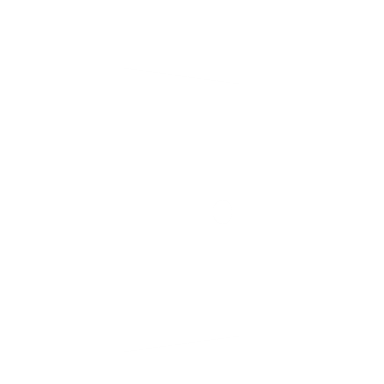 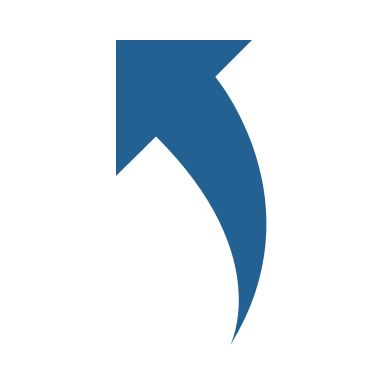 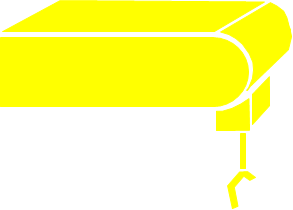 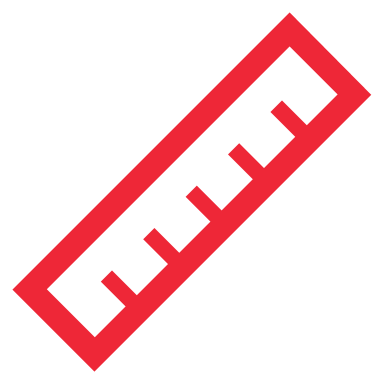 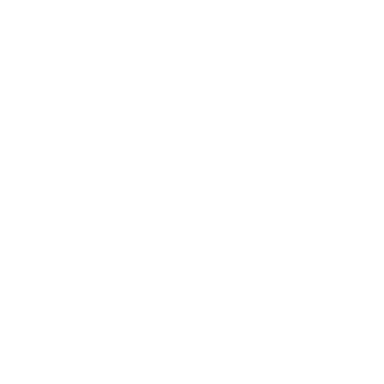 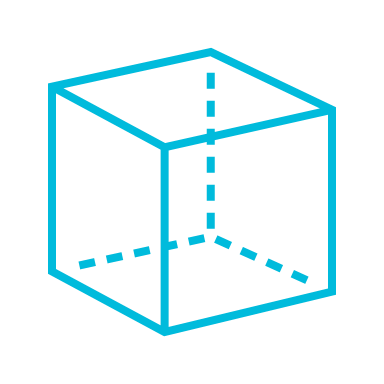 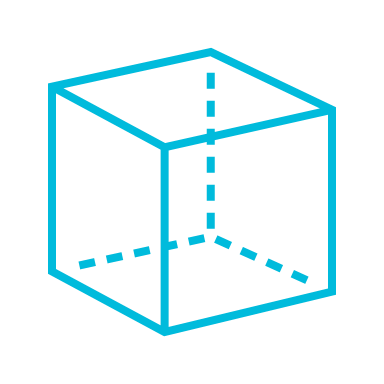 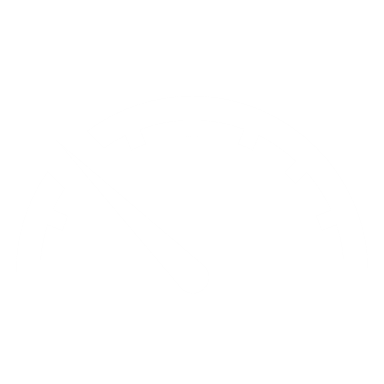 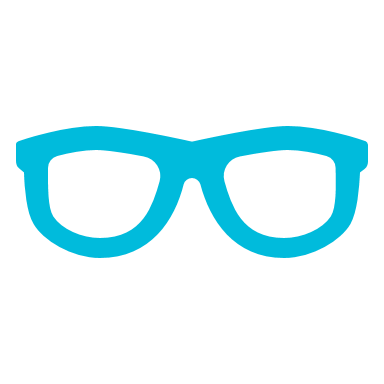 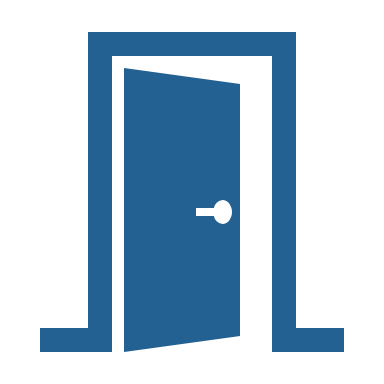 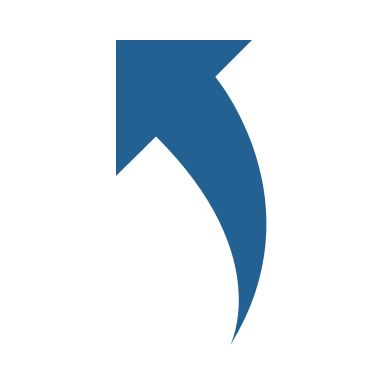 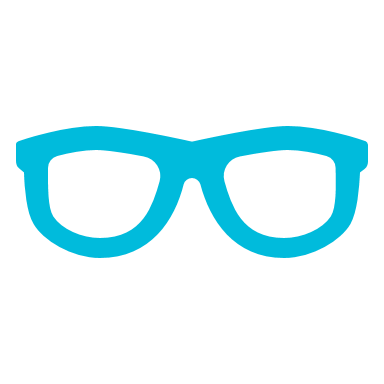 Nicholas Blenker
15
Targets & Metrics
Accessibility
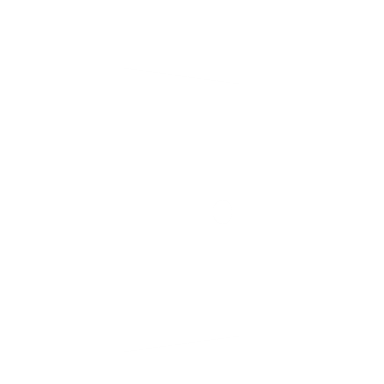 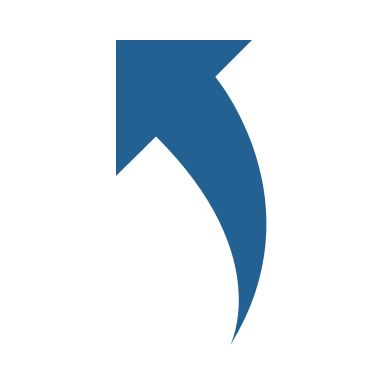 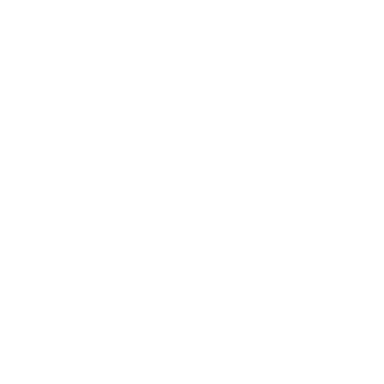 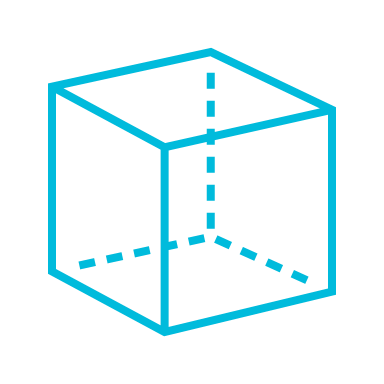 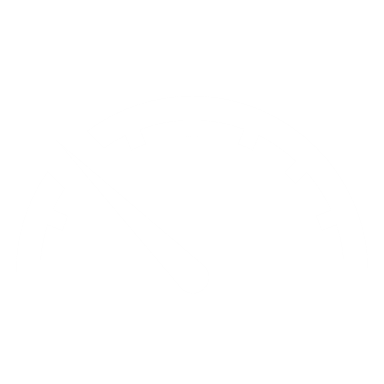 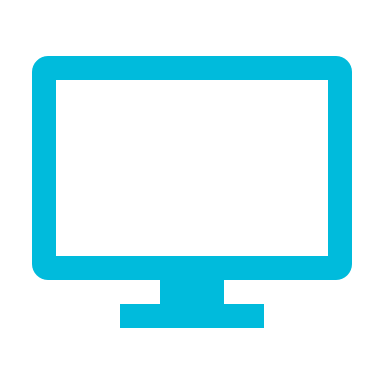 25%
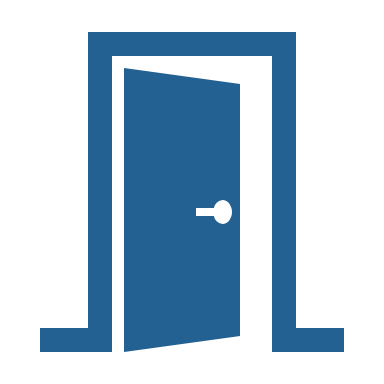 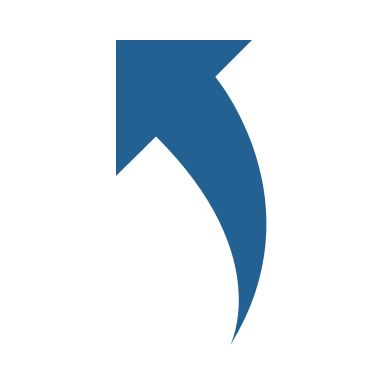 40°C
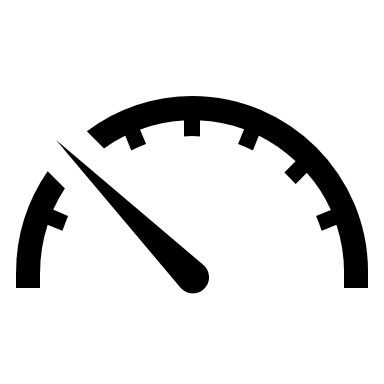 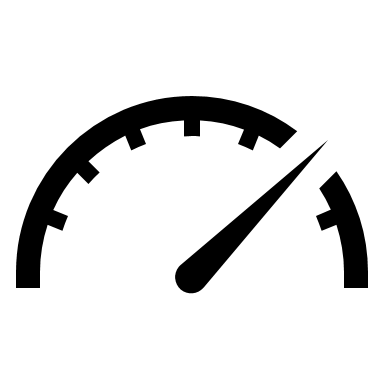 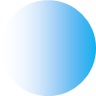 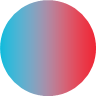 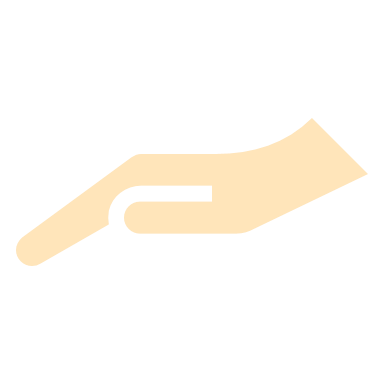 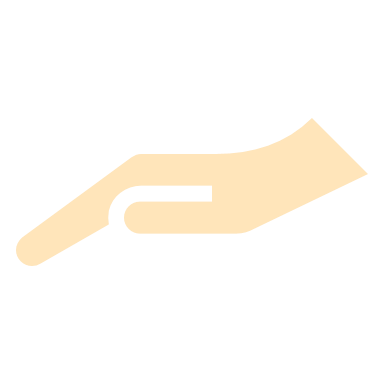 95%
10°C
50°C
0%
Nicholas Blenker
16
Concept Generation
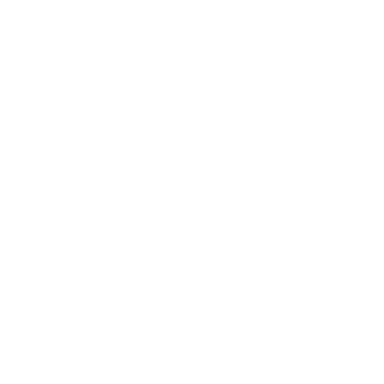 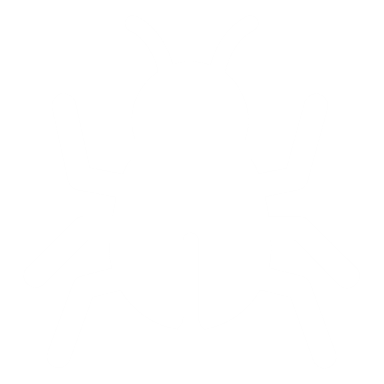 Anti-Problem
Brainstorm
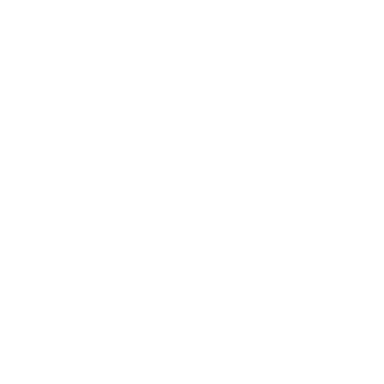 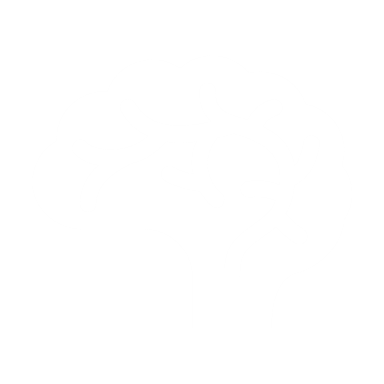 Morphological Chart
Biomimicry
Nicholas Blenker
17
Medium Fidelity
Wall-Mounted AHU with Duct Insulation
Wall-Mounted AHU with Increased Wall Thickness
Wall-Mounted AHU with Heater Inside Duct
Wall-Mounted AHU with Hotplate and Water Dropper Humidifier
Wall-Mounted AHU with Vein-Like Inner Chamber Surface
Nicholas Blenker
18
Medium Fidelity
Wall-Mounted AHU with Duct Insulation
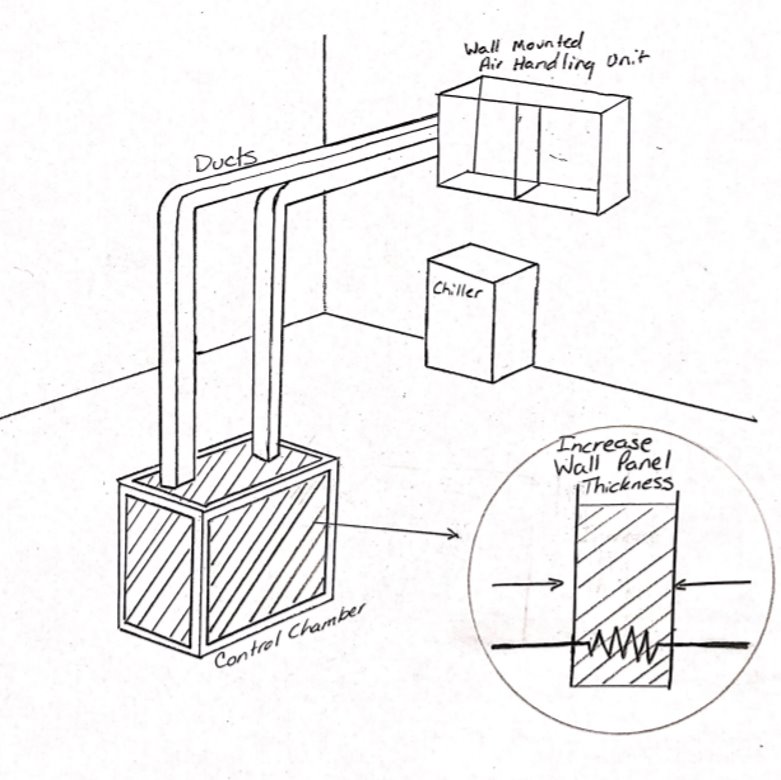 Wall-Mounted AHU with Increased Wall 
                        Thickness
Wall-Mounted AHU with Heater Inside Duct
Wall-Mounted AHU with Hotplate and Water Dropper Humidifier
Wall-Mounted AHU with Vein-Like Inner Chamber Surface
Nicholas Blenker
19
Medium Fidelity
Wall-Mounted AHU with Duct Insulation
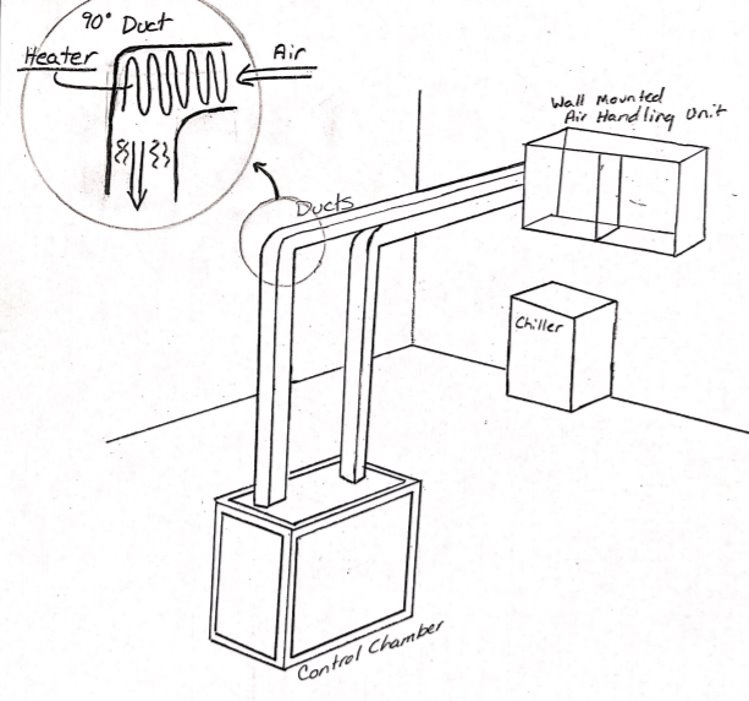 Wall-Mounted AHU with Increased Wall Thickness
Wall-Mounted AHU with Heater Inside
             Duct
Wall-Mounted AHU with Hotplate and Water Dropper Humidifier
Wall-Mounted AHU with Vein-Like Inner Chamber Surface
Nicholas Blenker
20
Medium Fidelity
Wall-Mounted AHU with Duct Insulation
Wall-Mounted AHU with Increased Wall Thickness
Wall-Mounted AHU with Heater Inside Duct
Wall-Mounted AHU with Hotplate and
             Water Dropper Humidifier
Wall-Mounted AHU with Vein-Like Inner Chamber Surface
Nicholas Blenker
21
Medium Fidelity
Wall-Mounted AHU with Duct Insulation
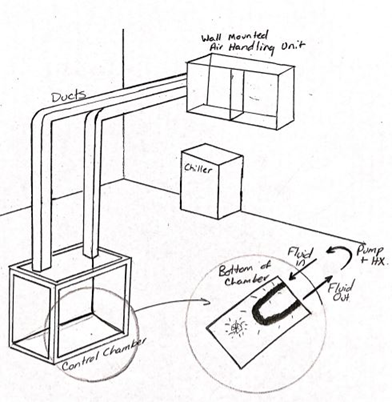 Wall-Mounted AHU with Increased Wall Thickness
Wall-Mounted AHU with Heater Inside Duct
Wall-Mounted AHU with Hotplate and Water Dropper Humidifier
Wall-Mounted AHU with Vein-Like
                Chamber Surface
Nicholas Blenker
22
High Fidelity
Wall-Mounted AHU with Detachable               
Overhead Ducts, Puddy Infiltration               
Seals, and Dips Inside Ductwork
Floor-Mounted AHU with Fixed Side Ducts, Rubber Inserts, and Dips Inside Ductwork
Floor-Mounted AHU with Detachable Overhead Ducts, Rubber Inserts, and a Close-Off Inside Ductwork
Nicholas Blenker
23
High Fidelity
Wall-Mounted AHU with Detachable Overhead Ducts, Puddy Infiltration Seals, and Dips Inside Ductwork
Floor-Mounted AHU with Fixed Side                 
Ducts, Rubber Inserts, and Dips Inside               
Ductwork
Floor-Mounted AHU with Detachable Overhead Ducts, Rubber Inserts, and a Close-Off Inside Ductwork
Nicholas Blenker
24
High Fidelity
Wall-Mounted AHU with Detachable Overhead Ducts, Puddy Infiltration Seals, and Dips Inside Ductwork
Floor-Mounted AHU with Fixed Side Ducts, Rubber Inserts, and Dips Inside Ductwork
Floor-Mounted AHU with Detachable                
Overhead Ducts, Rubber Inserts, and a               
Close-Off Inside Ductwork
Nicholas Blenker
25
Concept Selection
Pairwise Comparison
Pugh
Chart
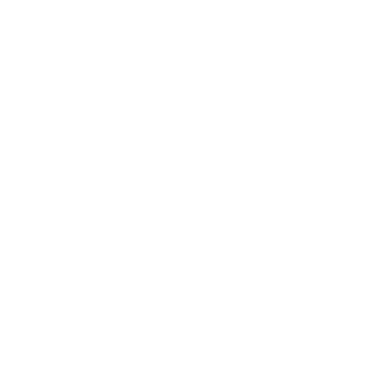 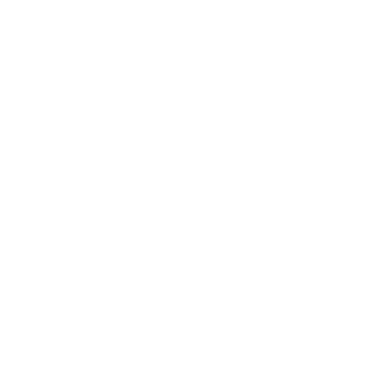 Q
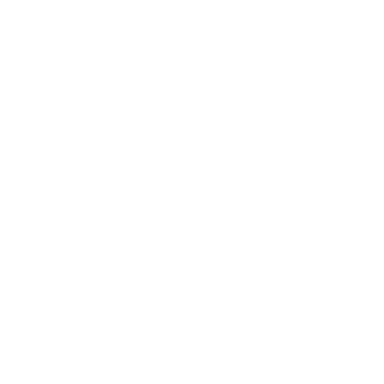 S
+
-
House
of Quality
Analytical Hierarchy Chart
-
S
-
David Wilson
26
Concept Selection
Engineering Characteristics
Provide Support
Regulate Air Circ.
Change Temp. & Humidity
Provide Access
Automate Control
Display
Conditions
Provide Visibility
Provide Clearance
Monitor
Conditions
David Wilson
27
Concept Selection
Engineering Characteristics
House of Quality
Pairwise Comparison
Pairwise Comparison
Change Temp
   & Humidity
Change Temp
   & Humidity
1
1
Automate
   Control
Automate
   Control
2
2
Monitor
   Conditions
Monitor
   Conditions
3
3
Provide
   Clearance
Display
   Conditions
4
4
Provide
   Access
Provide
   Access
5
5
Regulate Air
   Circulation
Regulate Air
   Circulation
6
6
Provide
   Clearance
Provide
   Visibility
7
7
Provide
   Support
Provide
   Visibility
8
8
Provide
   Support
Display
   Conditions
9
9
David Wilson
28
Concept Selection
Engineering Characteristics
House of Quality
Pairwise Comparison
Pairwise Comparison
Change Temp
   & Humidity
Change Temp
   & Humidity
1
1
Automate
   Control
Automate
   Control
2
2
Monitor
   Conditions
Monitor
   Conditions
3
3
Provide
   Clearance
Display
   Conditions
4
4
Provide
   Access
Provide
   Access
5
5
Regulate Air
   Circulation
Regulate Air
   Circulation
6
6
Provide
   Clearance
Provide
   Visibility
7
7
Provide
   Support
Provide
   Visibility
8
8
Provide
   Support
Display
   Conditions
9
9
David Wilson
29
Concept Selection
Engineering Characteristics
House of Quality
Pairwise Comparison
Pairwise Comparison
Change Temp
   & Humidity
Change Temp
   & Humidity
1
1
Automate
   Control
Automate
   Control
2
2
Monitor
   Conditions
Monitor
   Conditions
3
3
Provide
   Clearance
Display
   Conditions
4
4
Provide
   Access
Provide
   Access
5
5
Regulate Air
   Circulation
Regulate Air
   Circulation
6
6
Provide
   Clearance
Provide
   Visibility
7
7
Provide
   Support
Provide
   Visibility
8
8
Provide
   Support
Display
   Conditions
9
9
David Wilson
30
Concept Selection
Pugh Chart
Pairwise Comparison
2
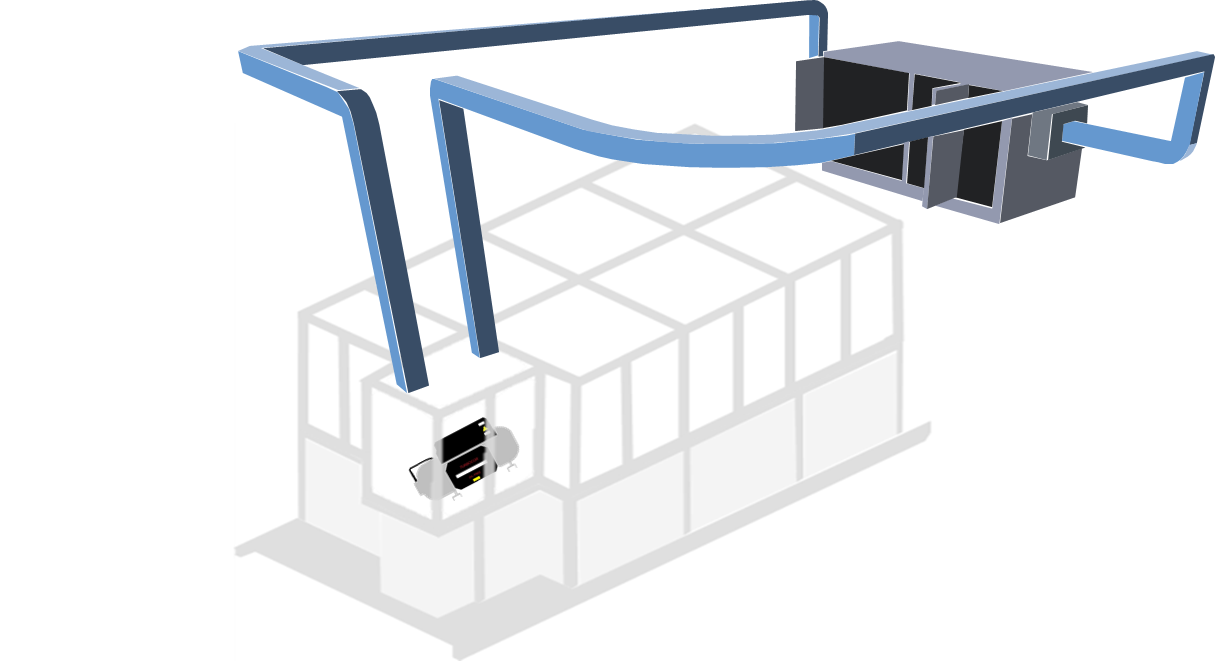 3
1
VS
Existing Design
8 Concepts
4
5
6
7
8
6
VS
Least Polarizing
Top 3
7
1
8
7: Floor-Mounted AHU with
Detachable Overhead Ducts, Rubber
Inserts, and a Close-Off Inside Ductwork
Winning Design
David Wilson
31
Concept Selection
Pugh Chart
Pairwise Comparison
2
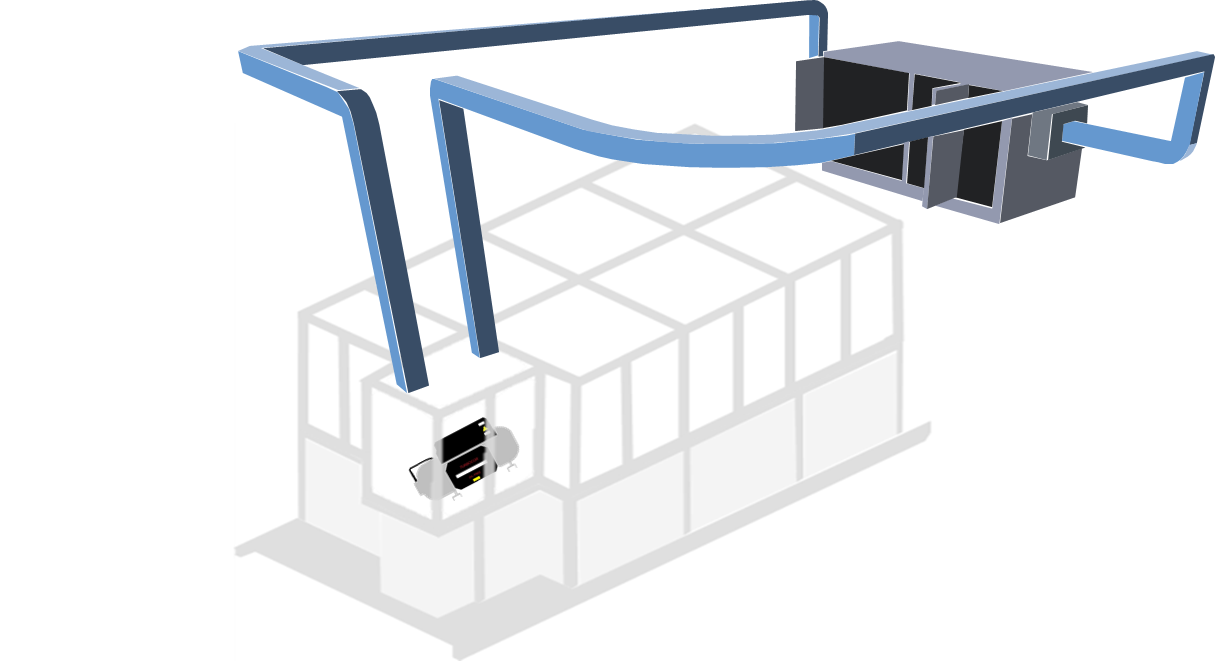 3
1
VS
Existing Design
8 Concepts
4
5
6
7
8
6
VS
Least Polarizing
Top 3
7
1
8
7: Floor-Mounted AHU with
Detachable Overhead Ducts, Rubber
Inserts, and a Close-Off Inside Ductwork
Winning Design
David Wilson
32
Concept Selection
Pugh Chart
Pairwise Comparison
2
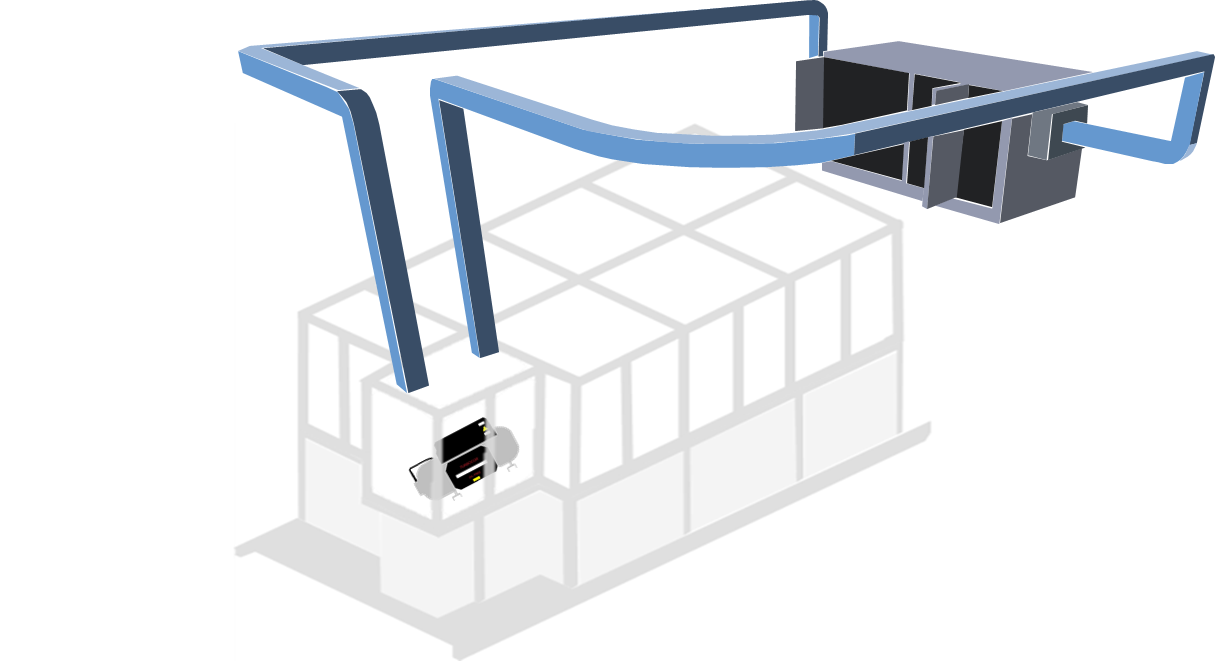 3
1
VS
Existing Design
8 Concepts
4
5
6
7
8
6
VS
Least Polarizing
Top 3
7
1
8
Floor-Mounted AHU with Fixed Side Ducts, Rubber Inserts, and Dips Inside Ductwork
Winning Design
David Wilson
33
Concept Selection
Analytical Hierarchy
Floor-Mounted AHU with Fixed Side Ducts, Rubber Inserts, and Dips Inside Ductwork
1
1
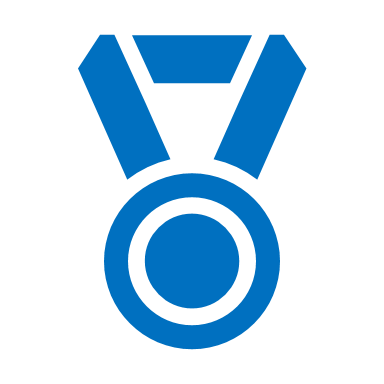 Wall-Mounted AHU with Detachable Overhead Ducts, Puddy Seals, and Dips Inside Ductwork
2
2
1
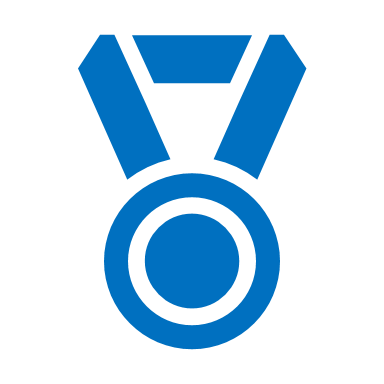 Floor-Mounted AHU with Detachable Overhead Ducts, Rubber Inserts, and Close-Off Inside Ductwork
3
3
1
David Wilson
34
Final Selection
Floor-Mounted AHU
Floor-Mounted AHU
.
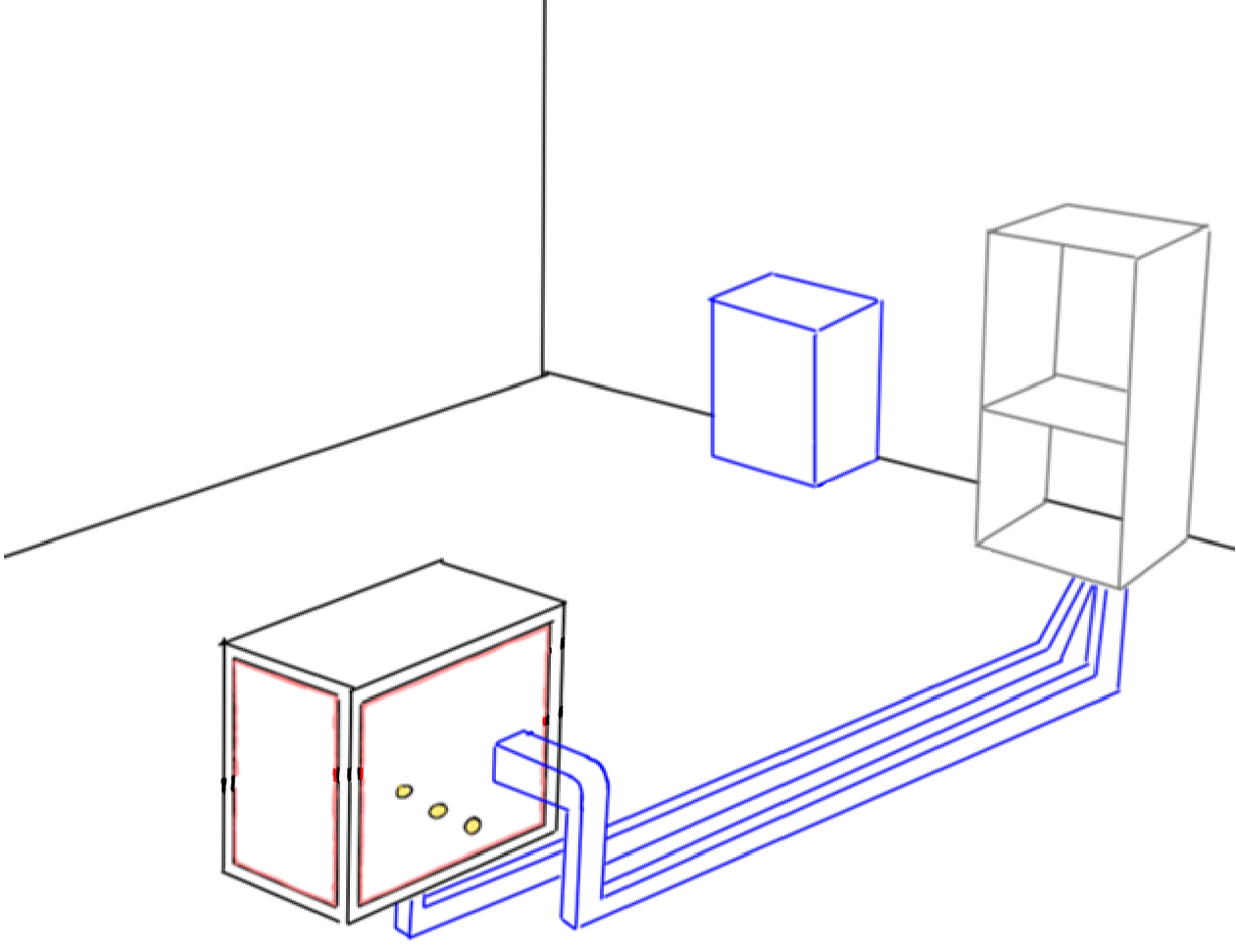 Fixed Side Ducts
Fixed Side Ducts
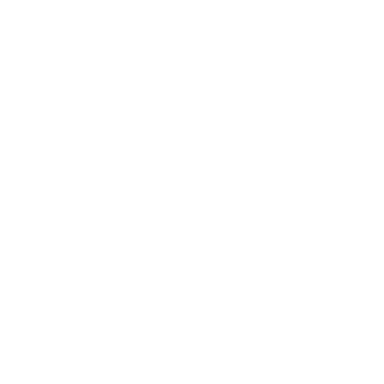 Rubber Inserts
Rubber Inserts
Dips Inside Ductwork
Dips Inside Ductwork
David Wilson
35
Final Selection
Floor-Mounted AHU
Floor-Mounted AHU
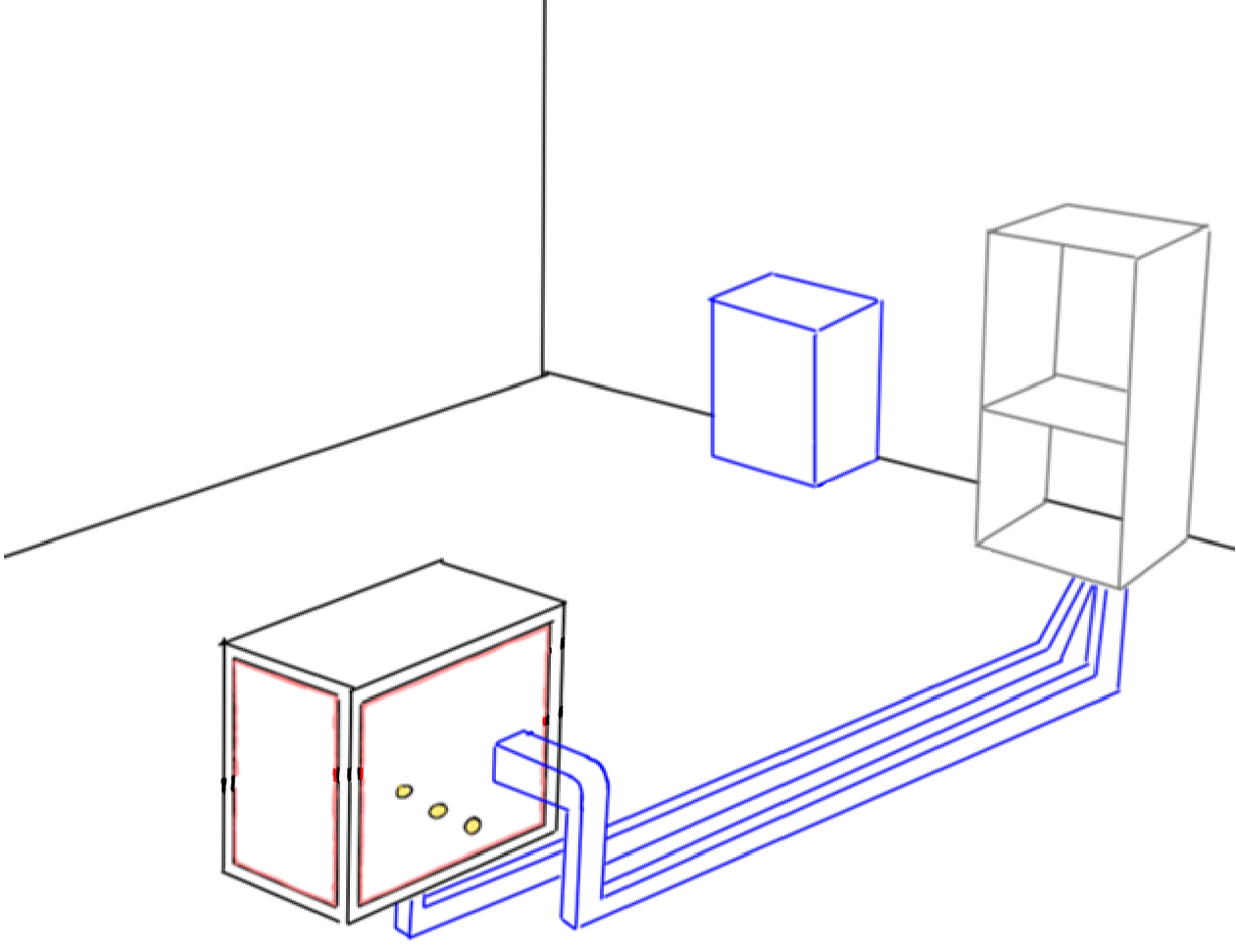 Fixed Side Ducts
Fixed Side Ducts
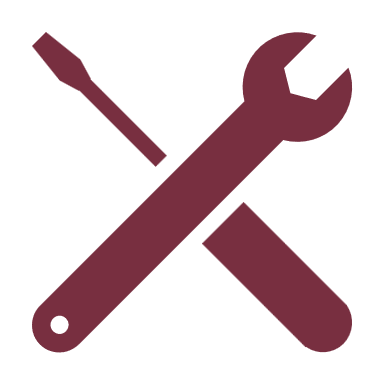 Rubber Inserts
Rubber Inserts
Dips Inside Ductwork
Dips Inside Ductwork
David Wilson
36
Final Selection
Floor-Mounted AHU
Floor-Mounted AHU
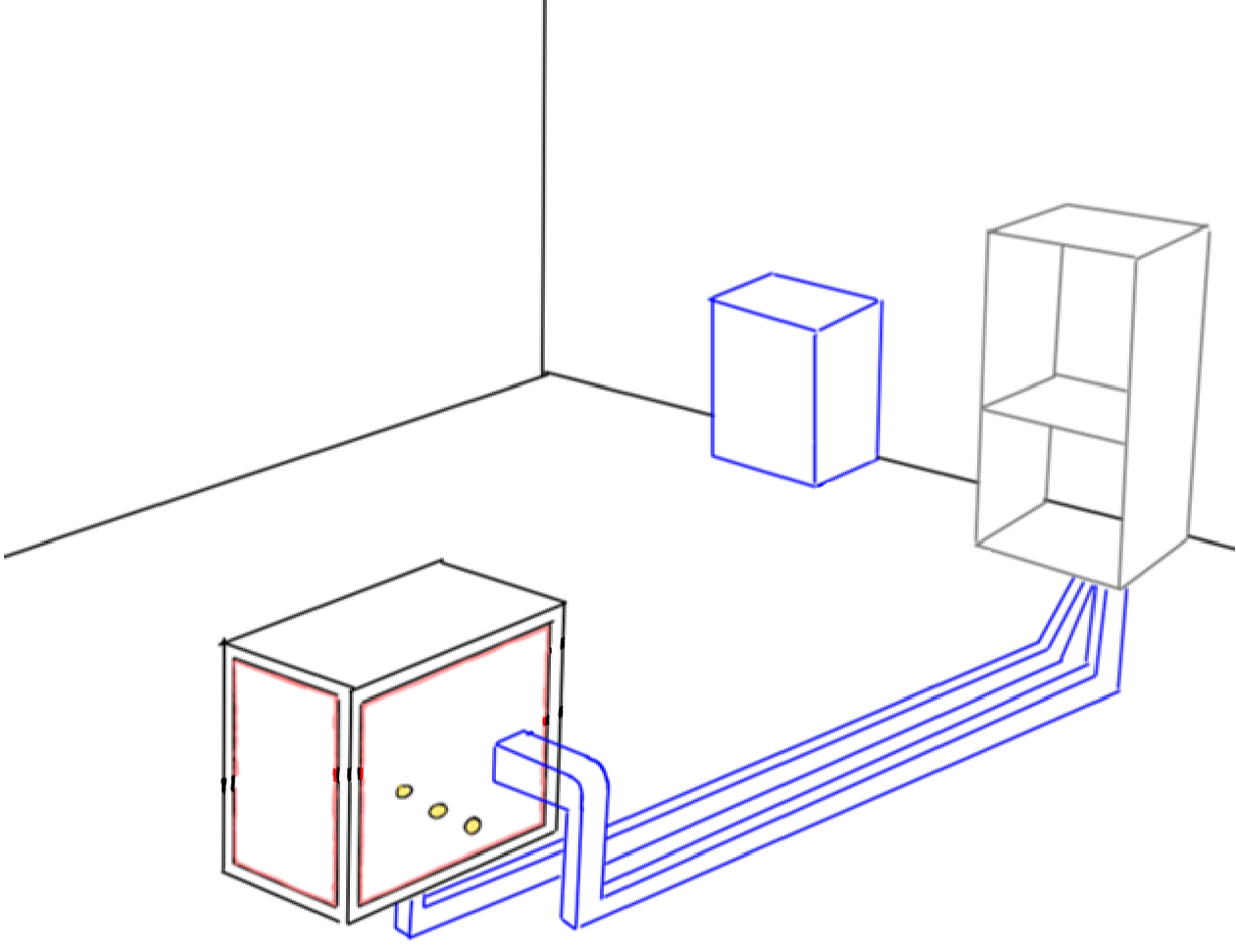 Fixed Side Ducts
Fixed Side Ducts
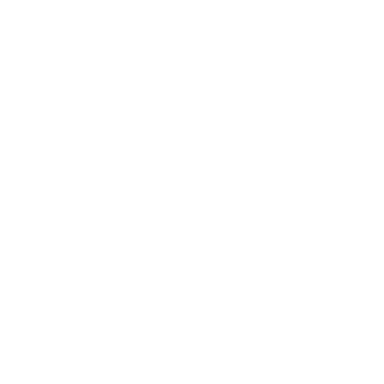 Rubber Inserts
Rubber Inserts
Dips Inside Ductwork
Dips Inside Ductwork
David Wilson
37
Final Selection
Floor-Mounted AHU
Floor-Mounted AHU
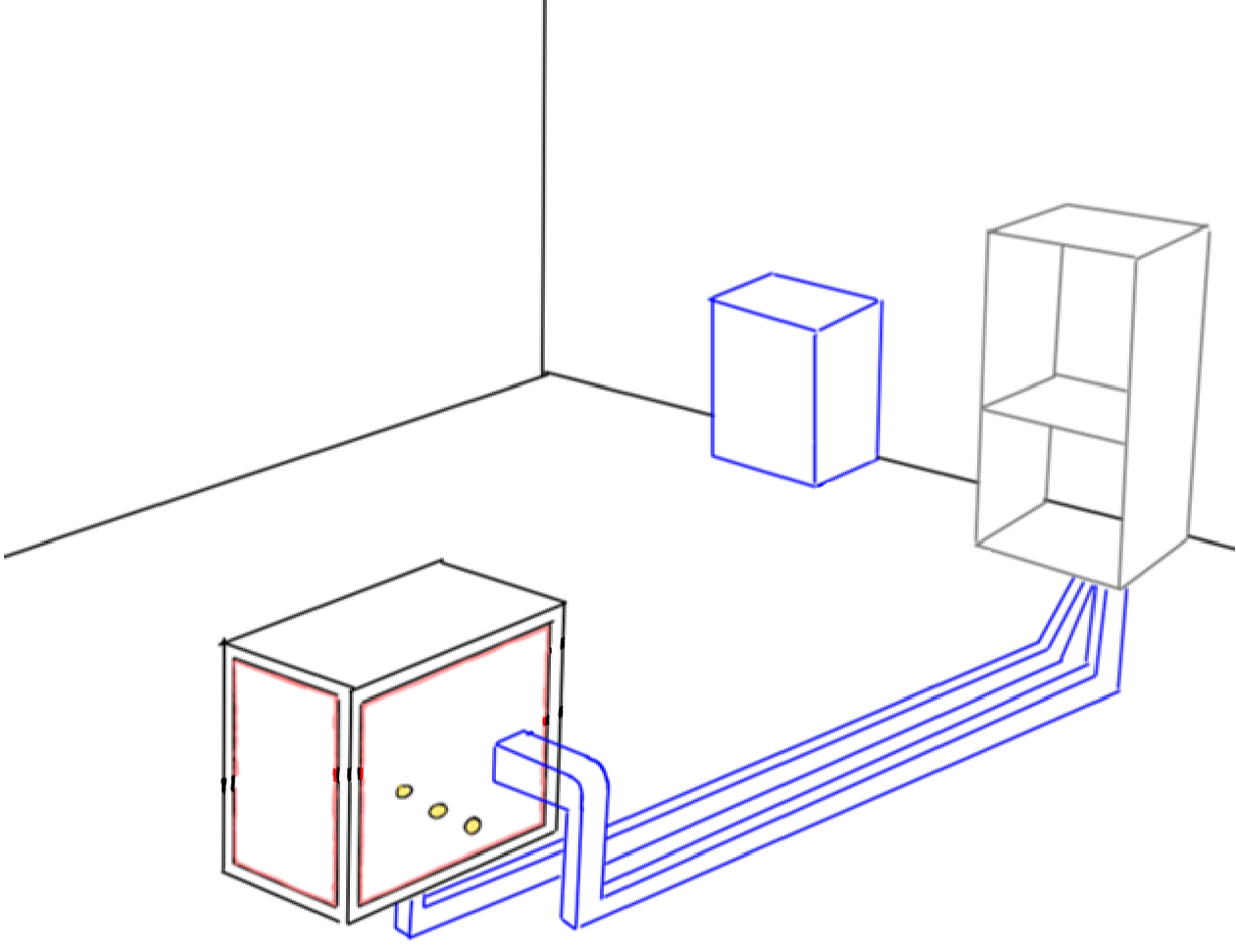 Fixed Side Ducts
Fixed Side Ducts
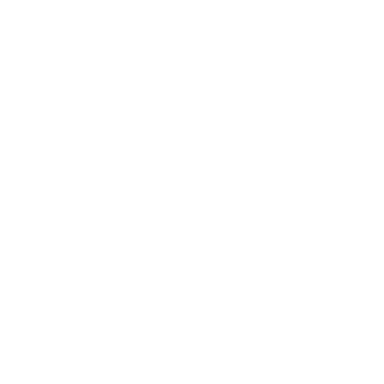 Rubber Inserts
Rubber Inserts
Dips Inside Ductwork
Dips Inside Ductwork
David Wilson
38
Initial Design
Things That Have Changed
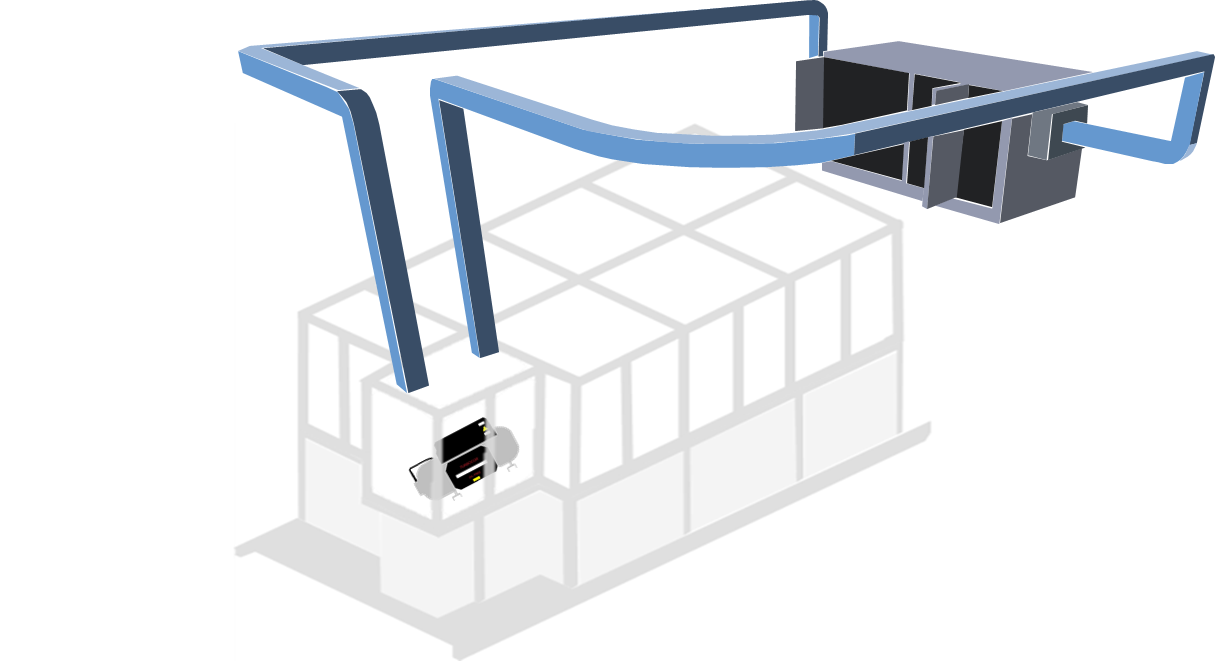 Wall-Mounted AHU 
           Floor-Mounted AHU
Crane Outside Chamber
           Crane Inside Chamber
Could use interior plexiglass
           Cannot use interior
           plexiglass
David Wilson
39
Future Work
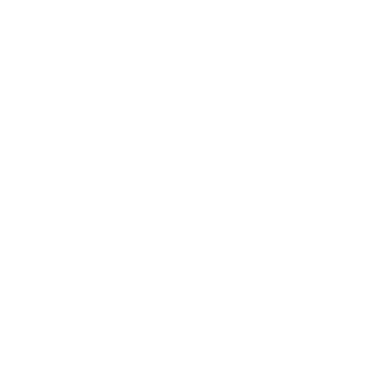 Evaluate 
Design
Order 
Materials
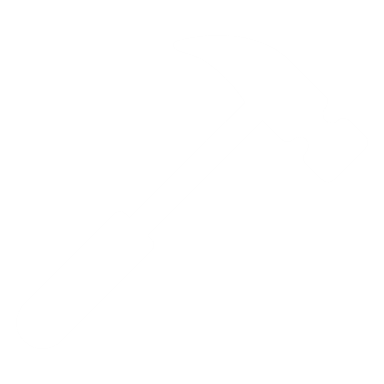 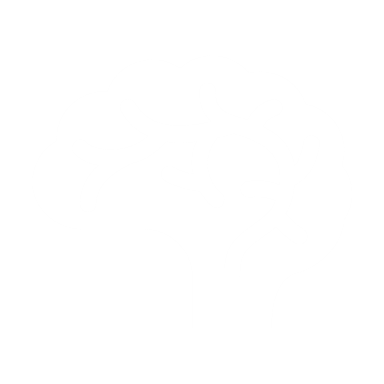 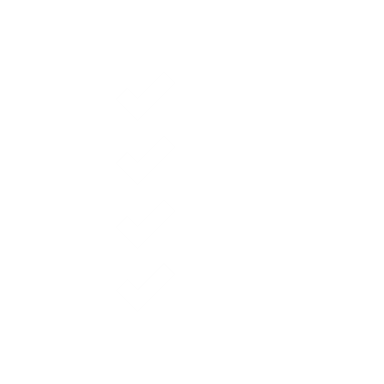 Project 
Approval
Implement Design
David Wilson
40
Timeline
Fall Semester
Prototype no. 1
VDR2
Bill of Materials
Risk Assessment
November
December
David Wilson
41
Timeline
Spring Semester Timeline
Spring Semester
VDR3
CAD
Automation
VDR4
3D Printing
Prototype no. 2
Testing
Presentation
May
March
April
January
February
David Wilson
42
Functional Decomposition
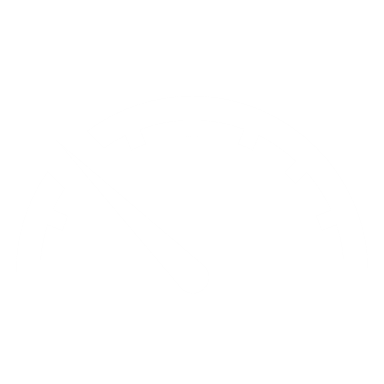 Accessibility
Support
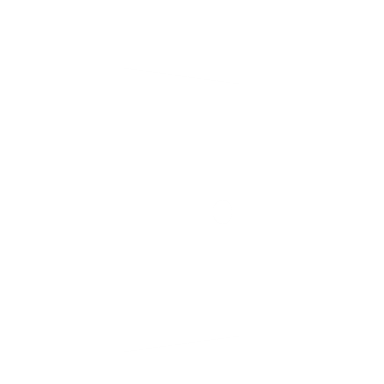 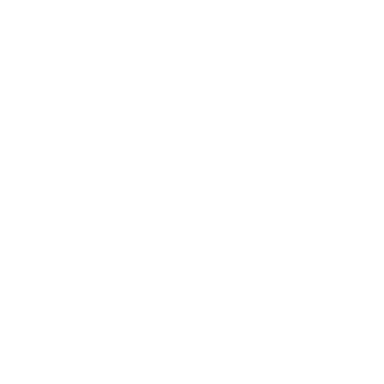 Control
Presenter
43
Functional Decomposition
Presenter
44
Functional Decomposition
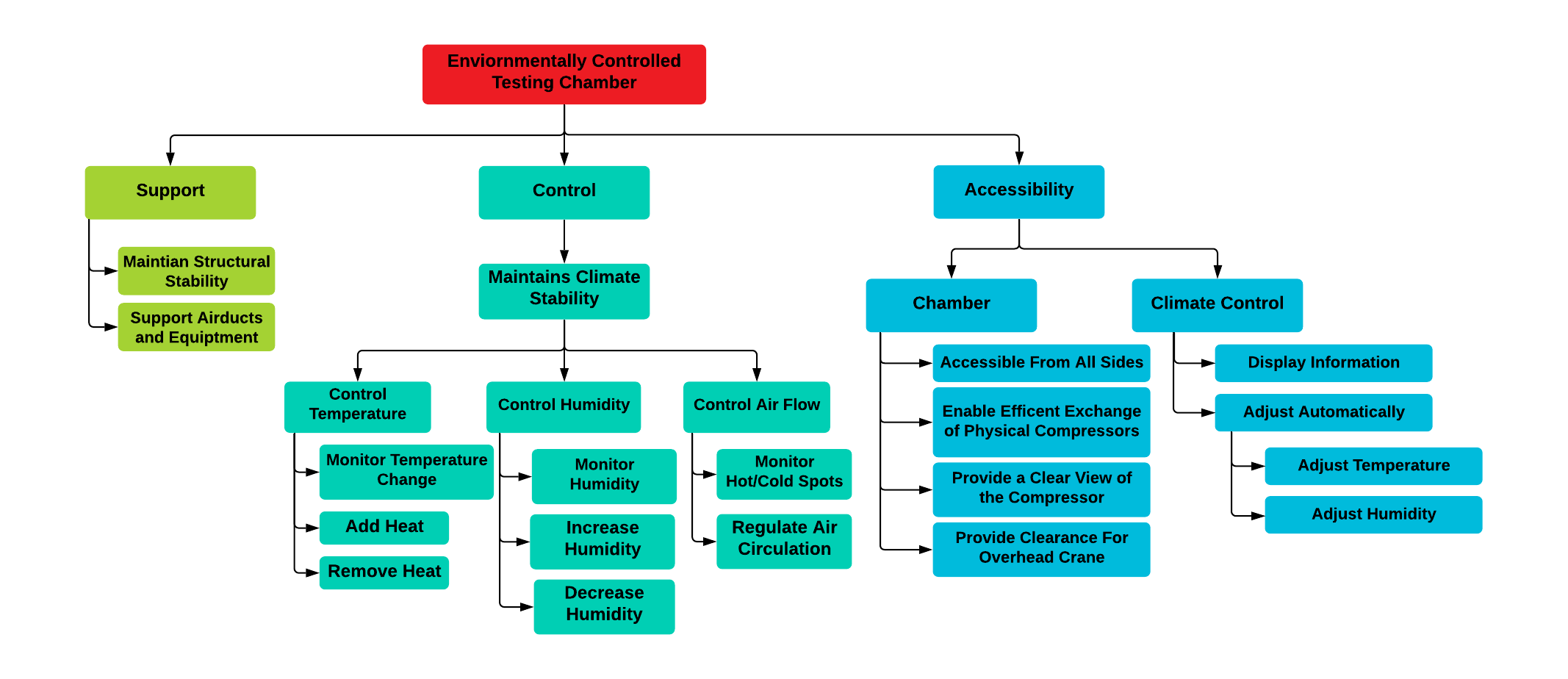 Presenter
45
Key Goals – SAE Standards
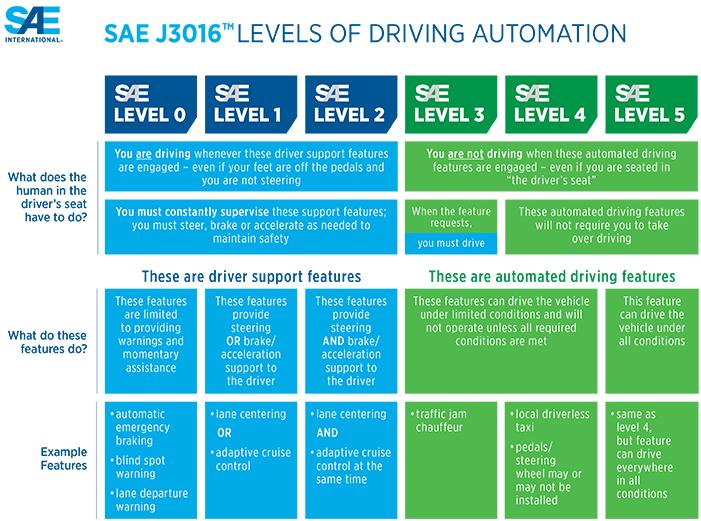 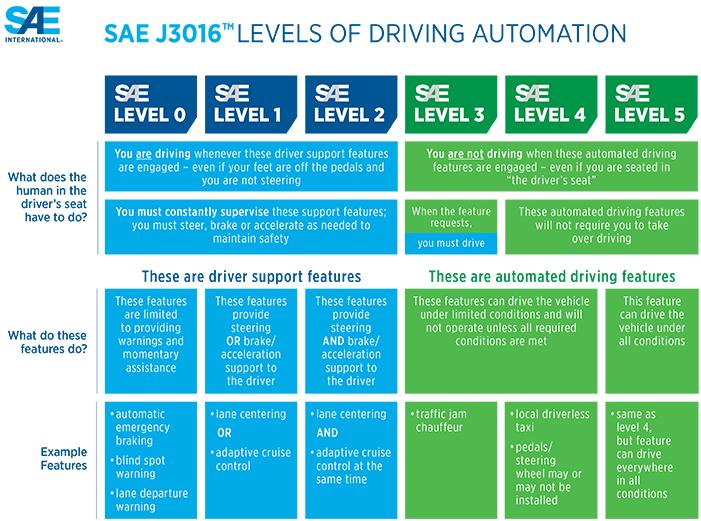 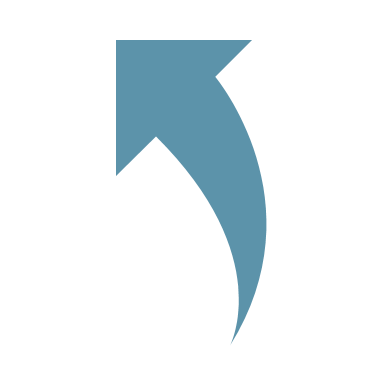 Presenter
46
Functional Decomposition
Cross Reference Chart
Hierarchy Flow Chart
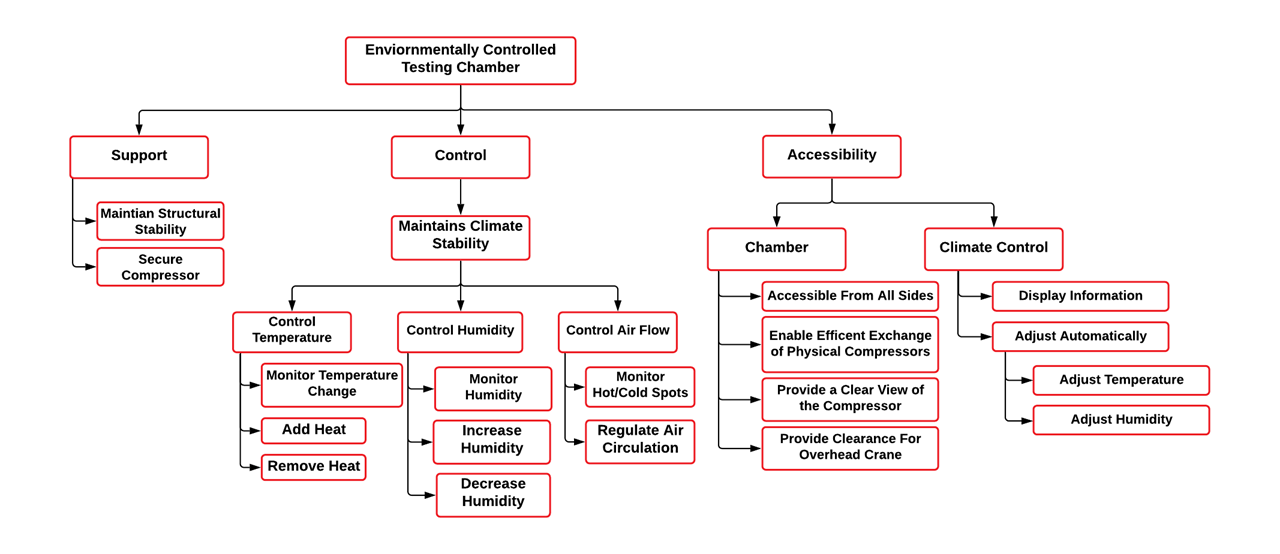 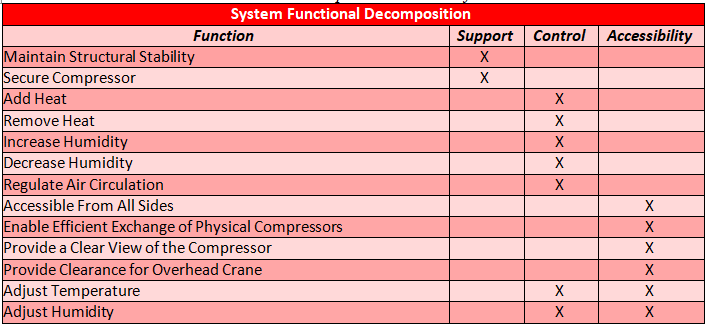 Presenter
47
Color Palette
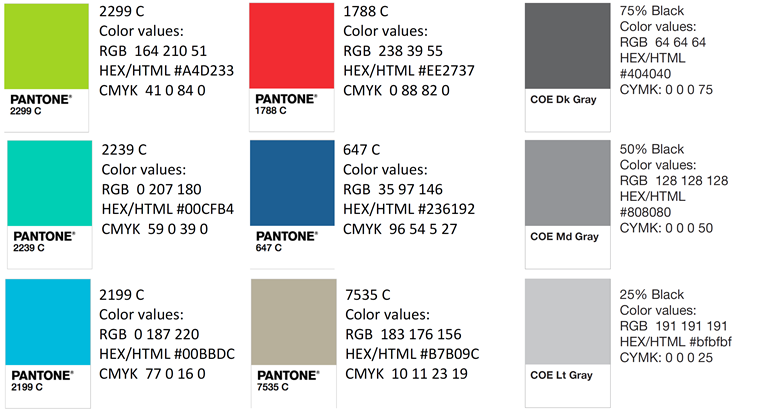 48
Team 503 Icons
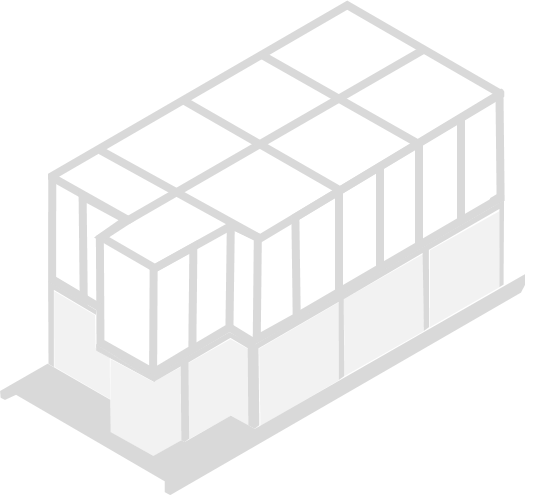 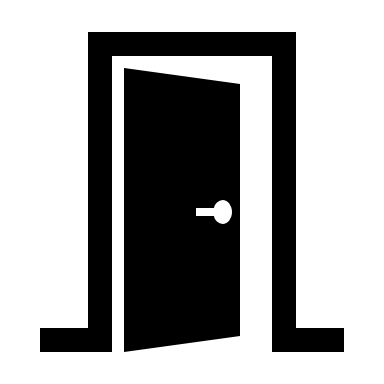 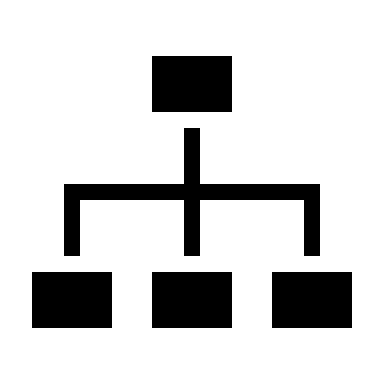 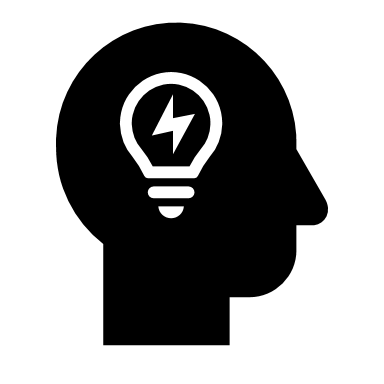 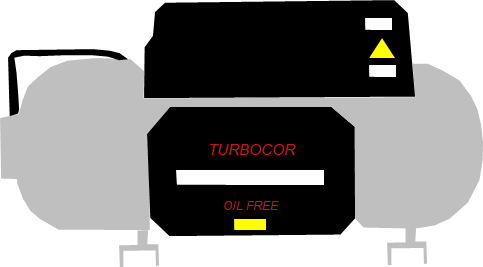 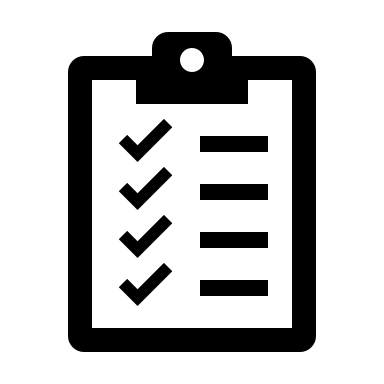 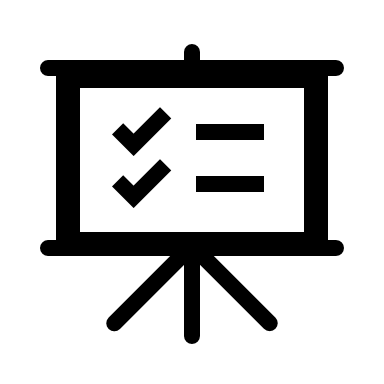 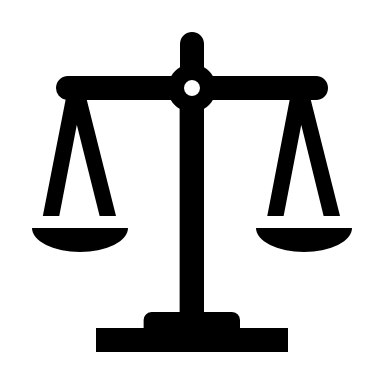 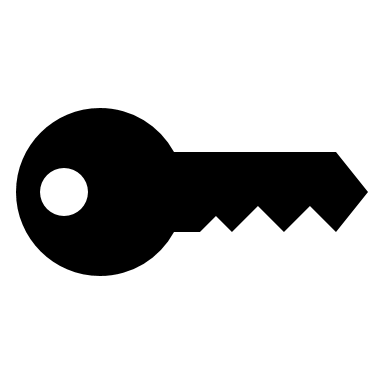 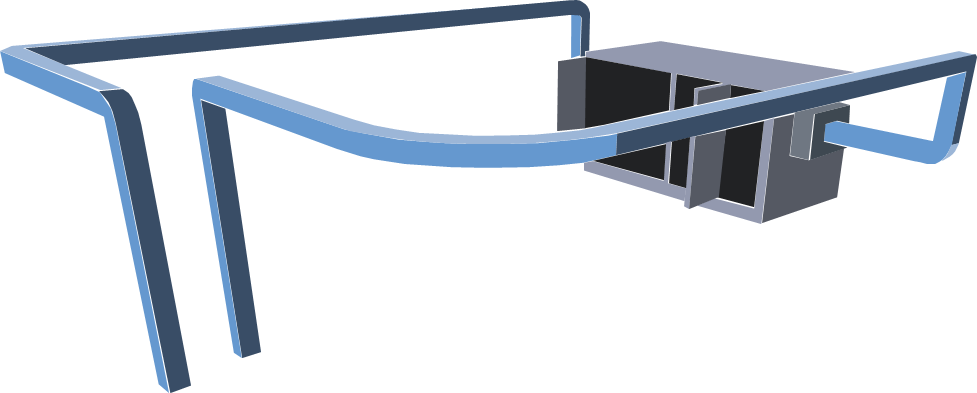 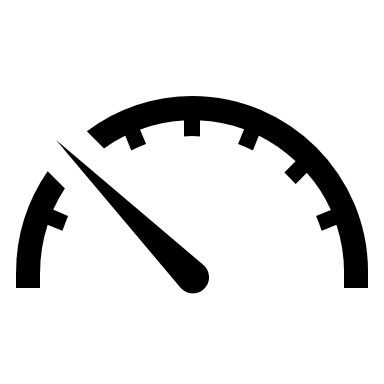 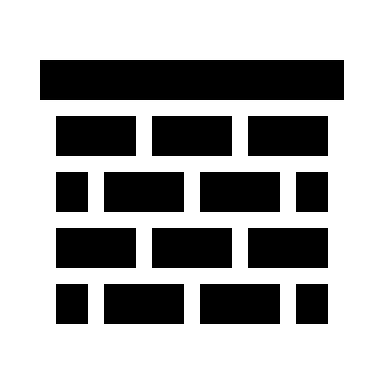 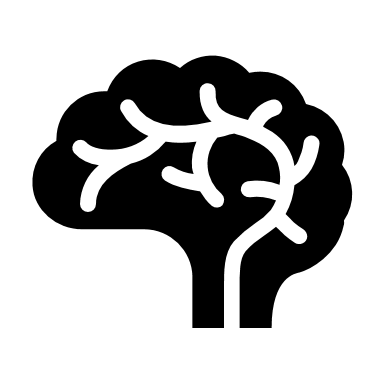 49
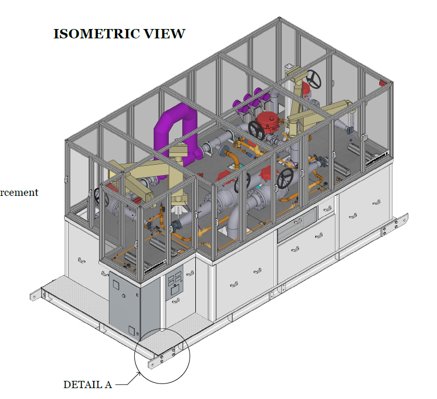 Views of Chamber
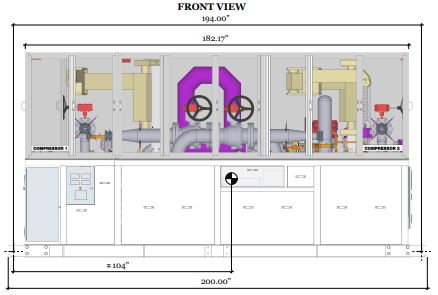 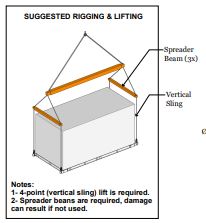 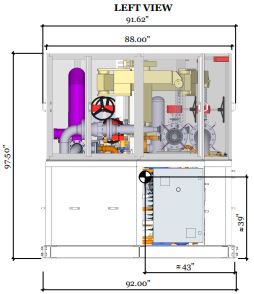 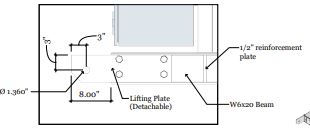 50
Logos
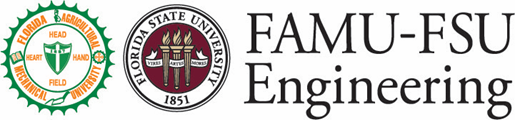 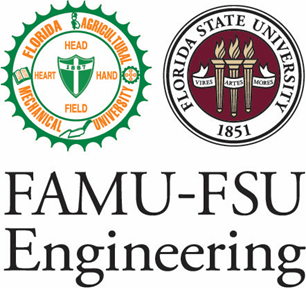 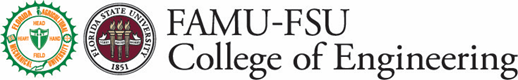 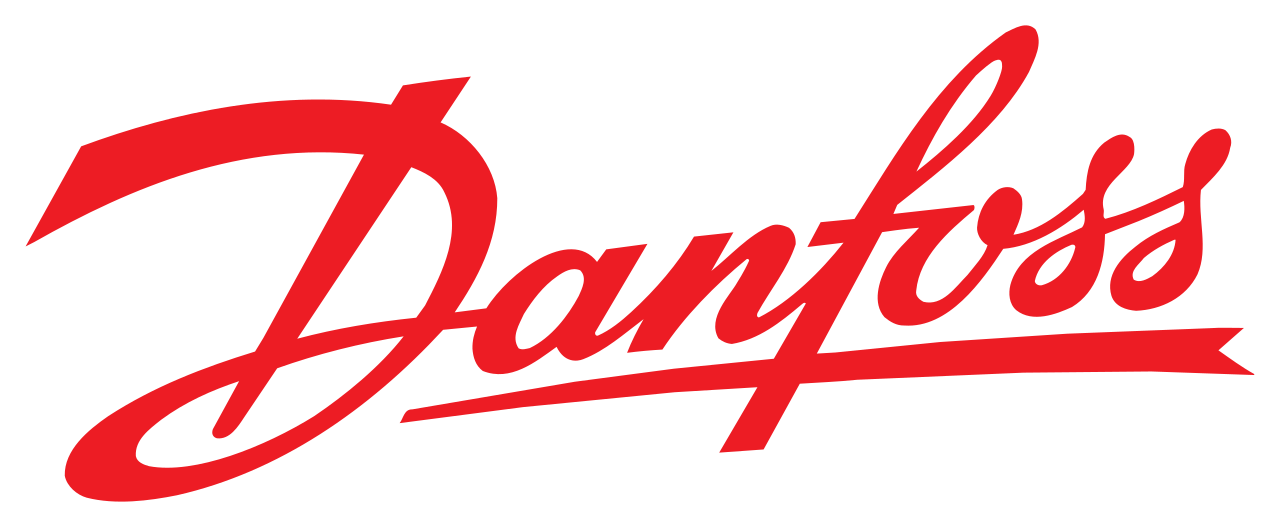 51
Tool kit
Summary Box
Text box 1
Outlined Text box
52
APA Tables
53